NHAU CÀI RĂNG LƯỢCChẩn đoán
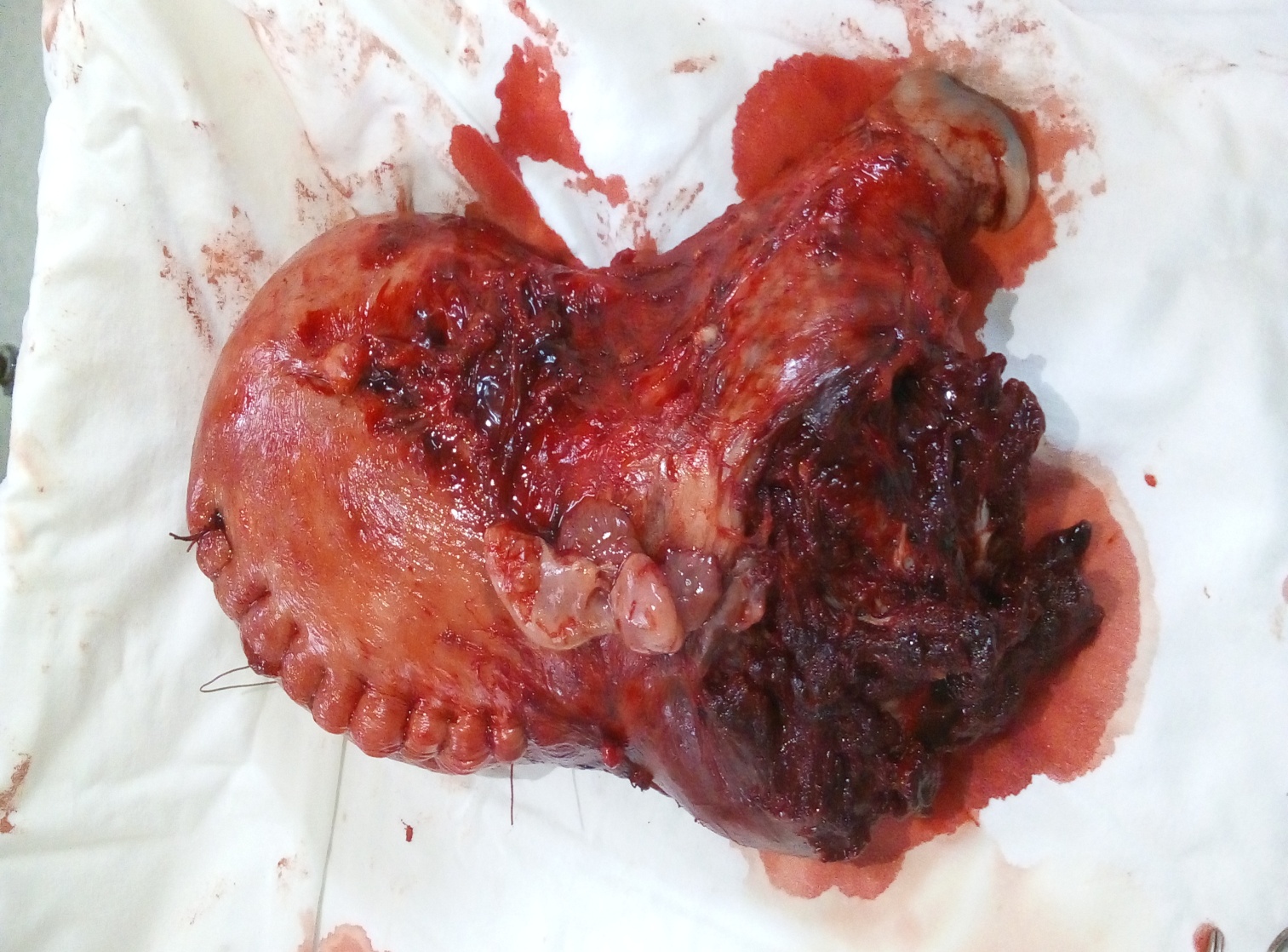 Ts. Bs. Phan Trung Hòa
BV Từ Dũ - TPHCM
6/10/2018
CHẨN ĐOÁN
Thường dựa vào siêu âm, 
Thỉnh thoảng cần hỗ trợ của MRI
6/10/2018
Chẩn đoán
Siêu âm
SA ngã âm đạo và ngã bụng là kỹ thuật chẩn đoán hoàn hảo và an toàn (!) cho NTĐ giúp khảo sát toàn diện hơn đoạn dưới TC.

Nơi nhau bám bình thường được đặc trưng bởi đường ranh giới echo kém (hypoechoic boundary) giữa bánh nhau và BQ.
6/10/2018
Chẩn đoán
Siêu âm Thai bám SMC
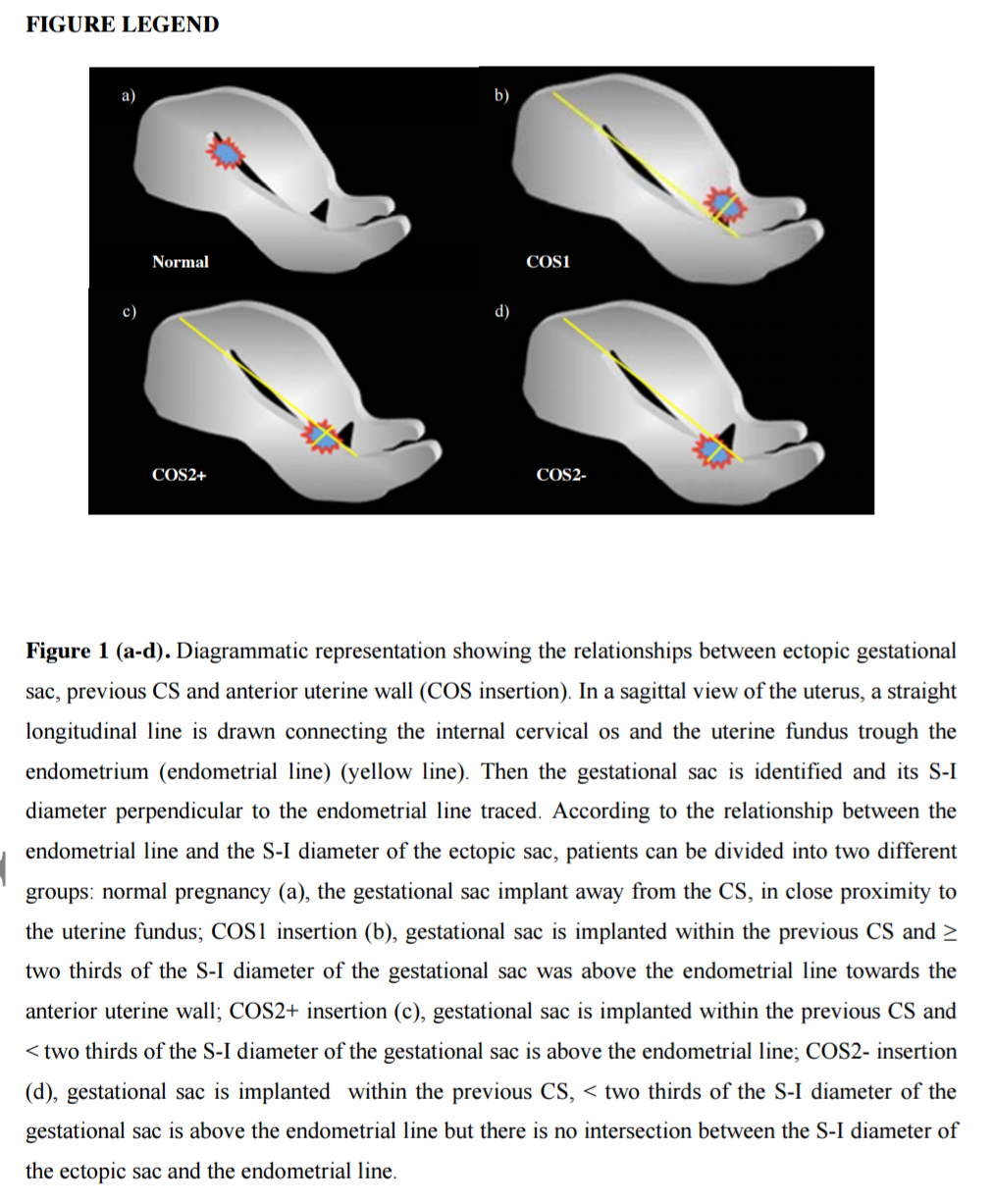 6/10/2018
Chẩn đoán
Siêu âm Thai bám SMC
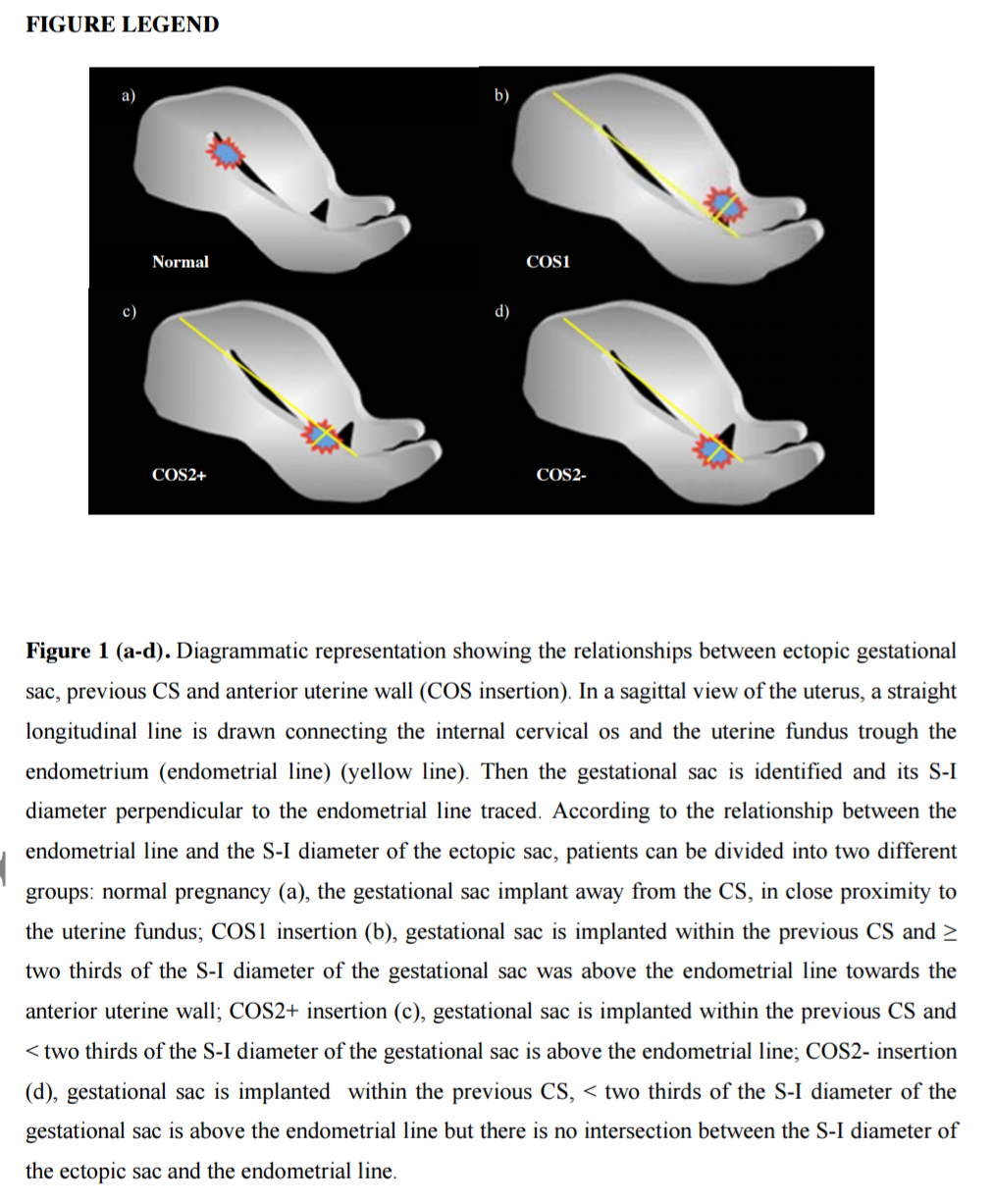 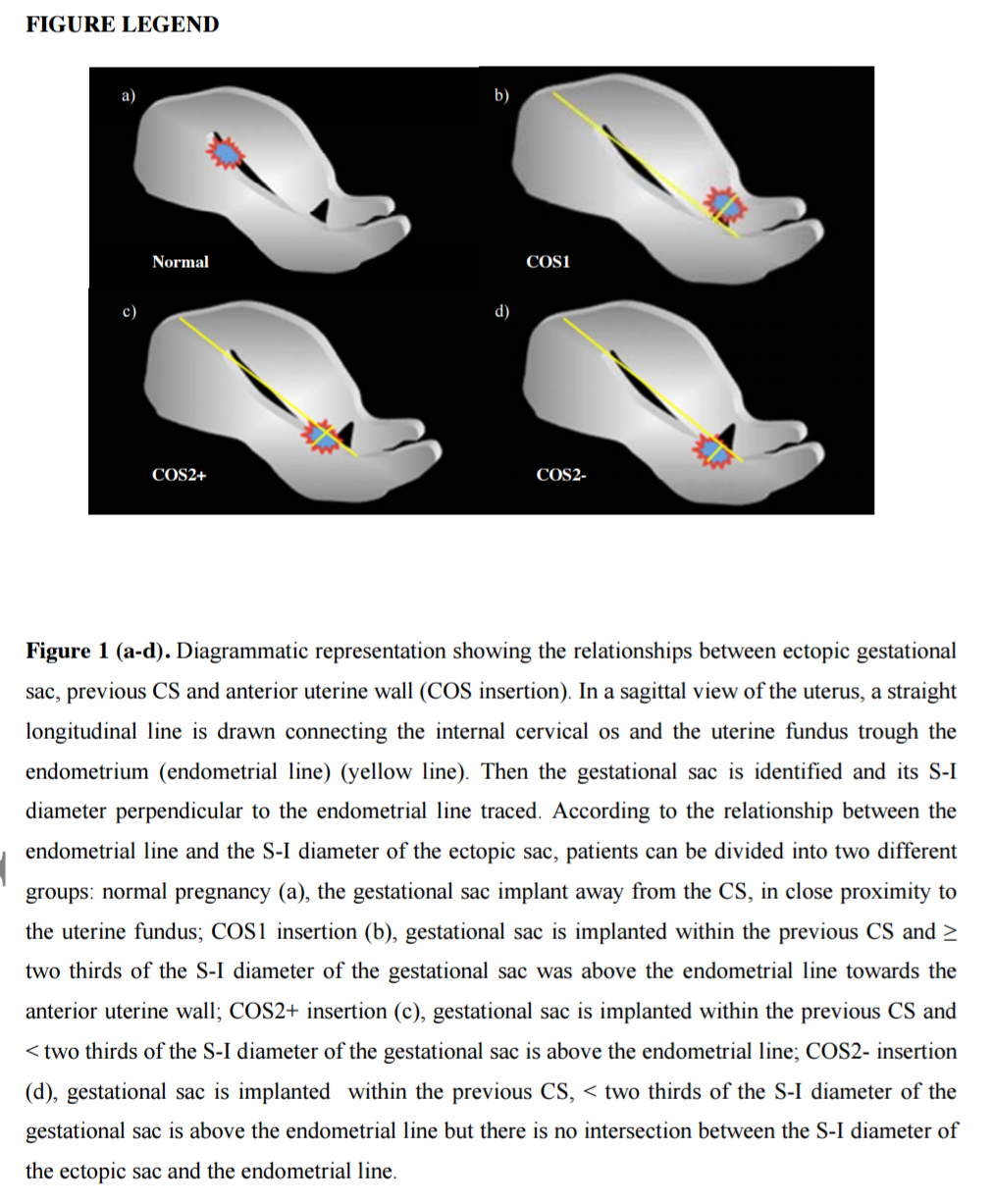 6/10/2018
Chẩn đoán
Siêu âm Thai bám SMC
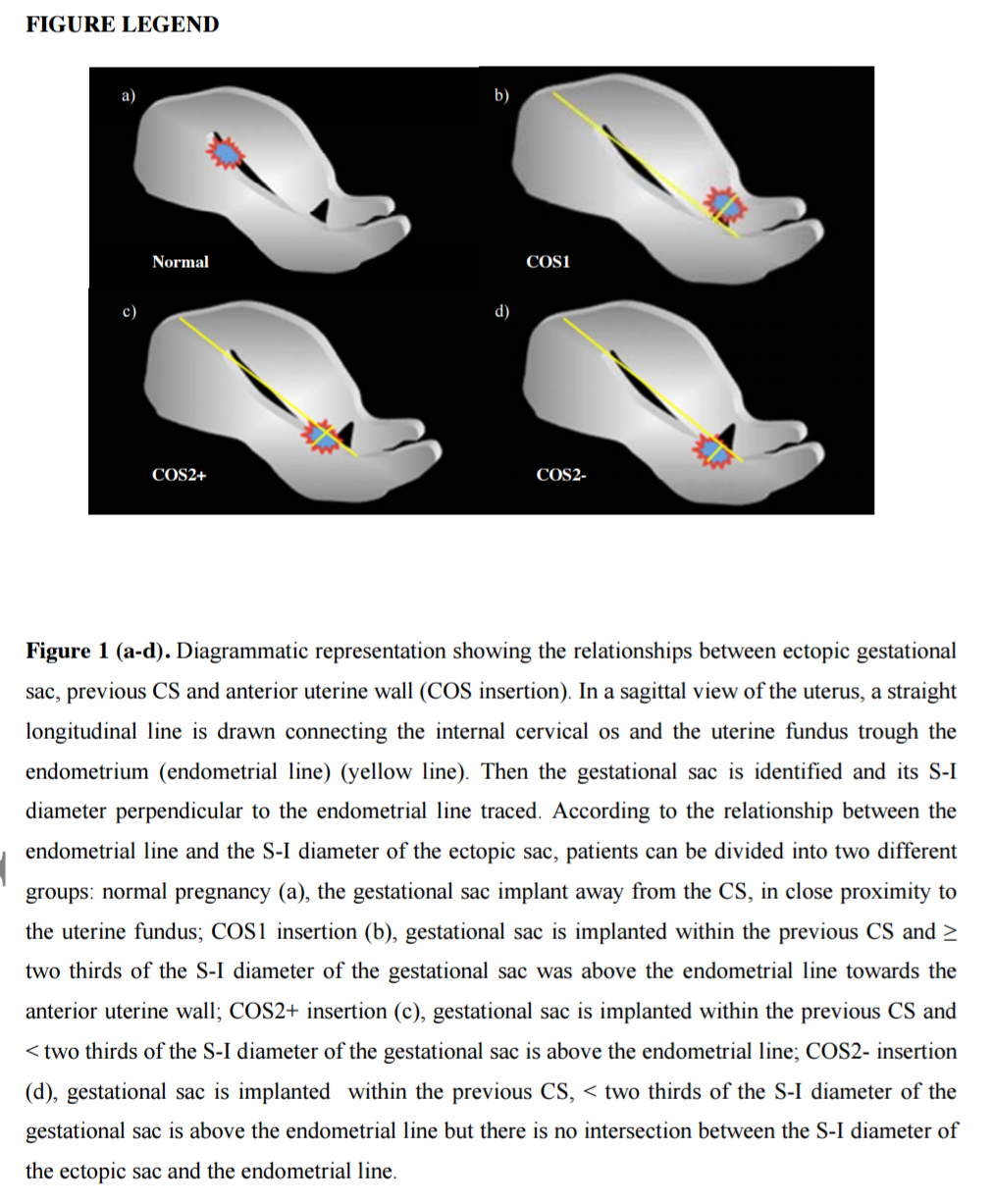 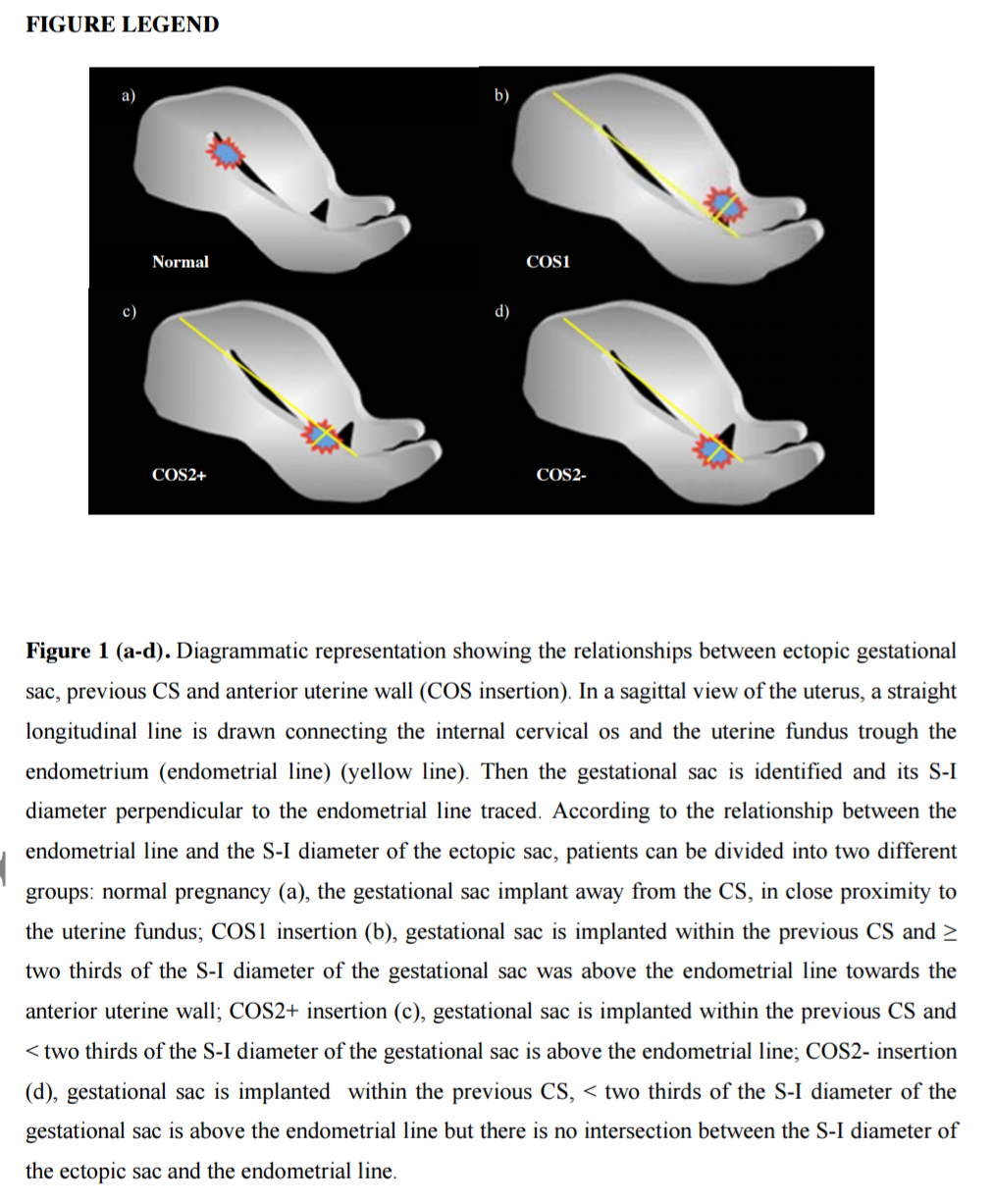 6/10/2018
Chẩn đoán
Siêu âm Thai bám SMC
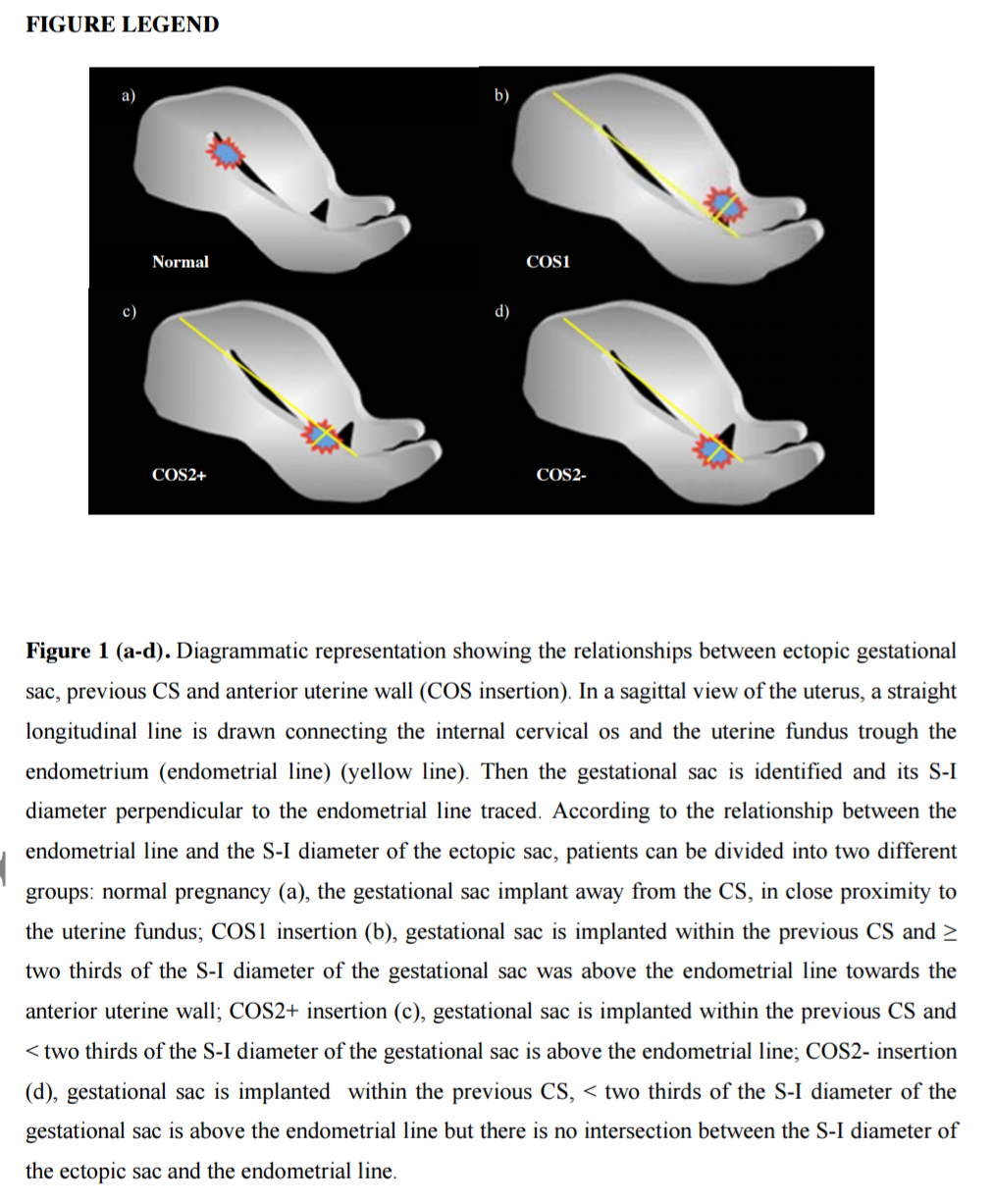 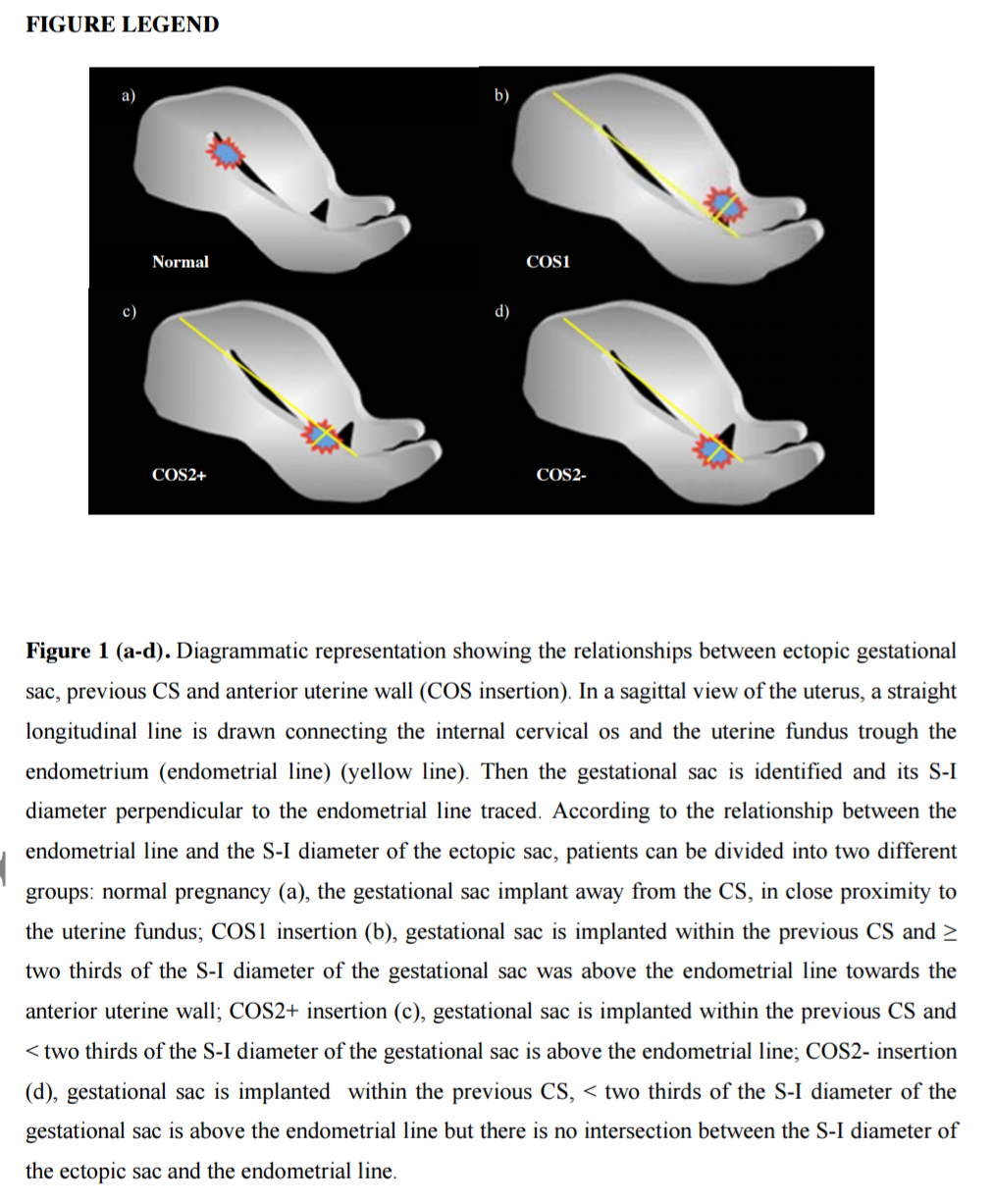 6/10/2018
Chẩn đoán
Siêu âm Thai bám SMC
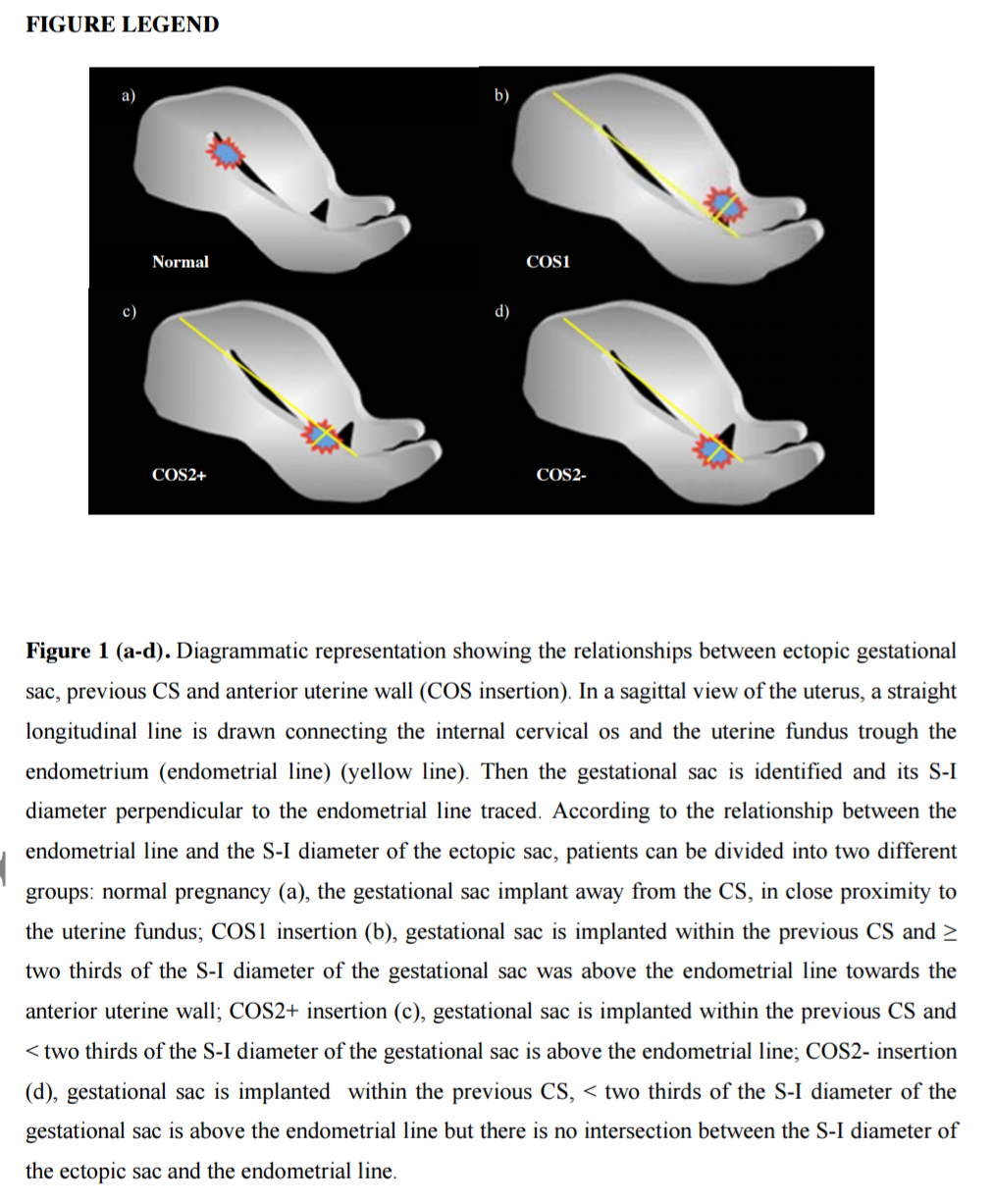 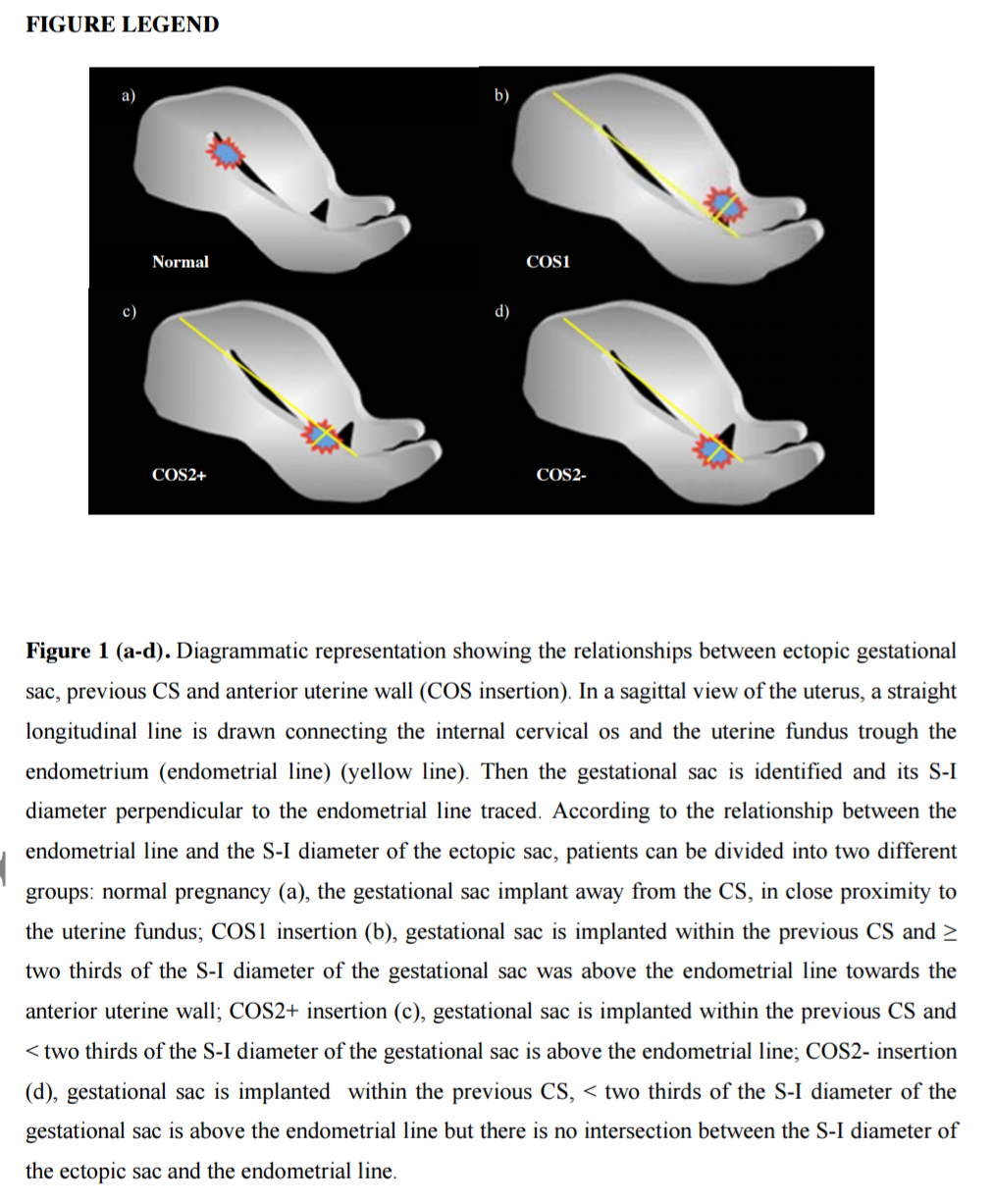 6/10/2018
Chẩn đoán
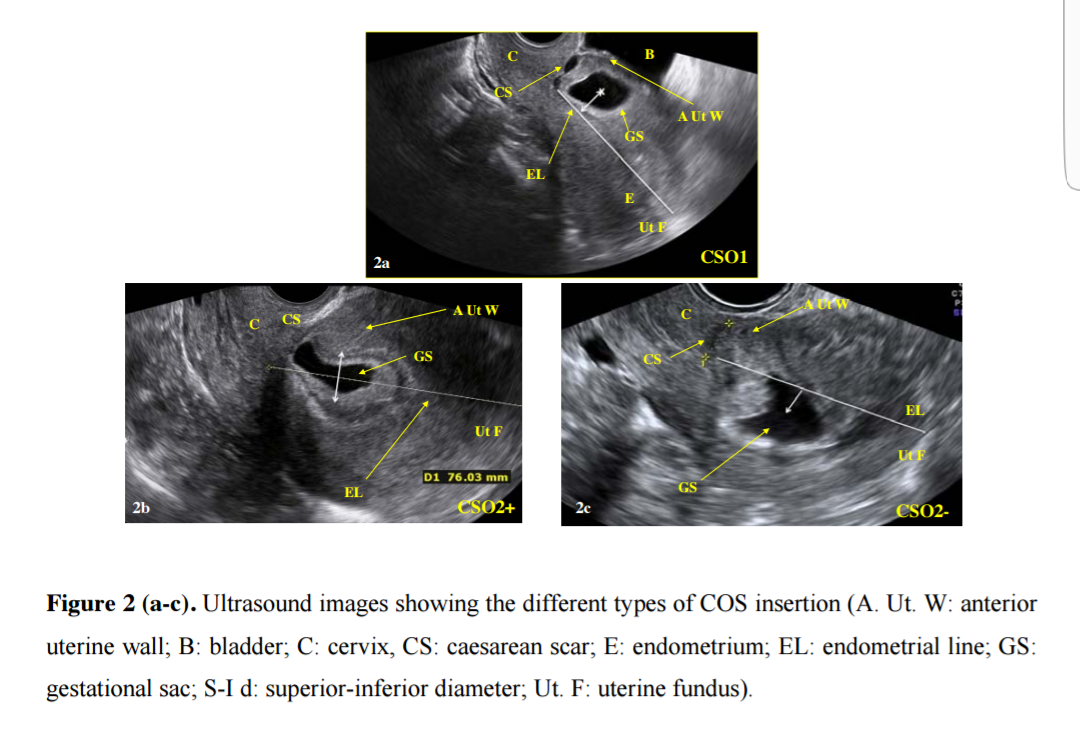 Siêu âm
Siêu âm
Thai bám SMC
6/10/2018
Chẩn đoán
Siêu âm
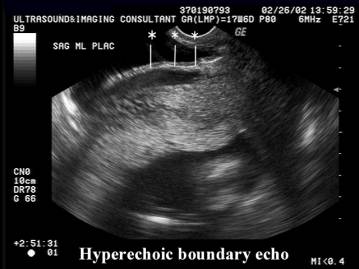 Nhau bám bình thường
6/10/2018
Chẩn đoán
Siêu âm
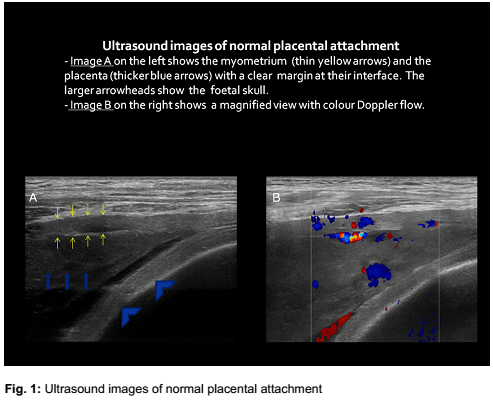 Nhau bám bình thường
6/10/2018
Chẩn đoán
Siêu âm
Hình ảnh SA gợi ý NCRL gồm: 
Lacunae: bánh nhau có nhiều xoang mạch máu đa hình dạng nên hình ảnh bánh nhau không đồng nhất, có dạng “Moth-eaten” hay “Swiss cheese” 
Cơ tử cung vùng đoạn dưới VMC mỏng hoặc biến mất và được thay thế bằng các mạch máu mới tân sinh.
Mất đường echo kém ranh giới giữa cơ tử cung và bánh nhau.
Thành bàng quang: mất liên tục do sự xâm lấn của các chồi nhau và các mạch máu mới tân sinh.
Doppler: các dòng chảy với vận tốc cao (alizing) ở trong nhau, ở khoảng giữa cơ tử cung và bàng quang.
Sự xuất hiện của: bánh nhau có nhiều xoang mạch máu đa hình dạng không đồng nhất từ tuổi thai 15–20 tuần là những dấu hiệu dự đoán tốt của NCRL: độ nhạy 79%  giá trị dự đoán dương 92% (*) 

(*) Comstock CH, Love JJ Jr, Bronsteen RA, Lee W, Vettraino IM, Huang RR, et al. Sonographic detection of placenta accreta in the second and third trimesters of pregnancy. Am J Obstet Gynecol 2004;190:1135–40.
6/10/2018
Chẩn đoán
Siêu âm
Giá trị của SA trắng đen (grayscale): Độ nhạy 77–87%, Độ đặc hiệu 96–98%, PPV 65–93%, và NPV 98%, SA màu, 3D không cải thiện độ nhạy (*).

Phân loại trên siêu âm:
Accreta: mất đường echo kém ranh giới giữa cơ tử cung và bánh nhau. Cơ tử cung đoạn dưới còn
Increta: Cơ tử cung bị thay thế bởi các chồi nhau và mạch máu tân sinh
Percreta: thành bàng quang bị xâm lấn bởi các chồi nhau và các mạch máu tân sinh


(*) Warshak CR, Eskander R et al. Accuracy of ultrasonography and magnetic resonance imaging in the diagnosis of placenta accreta. Obstet Gynecol 2006;108:573–81. 
Comstock CH, Love JJ Jr,  et al. Sonographic detection of placenta accreta in the second and third trimesters of pregnancy. Am J Obstet Gynecol 2004;190:1135–40
6/10/2018
Chẩn đoán
Siêu âm
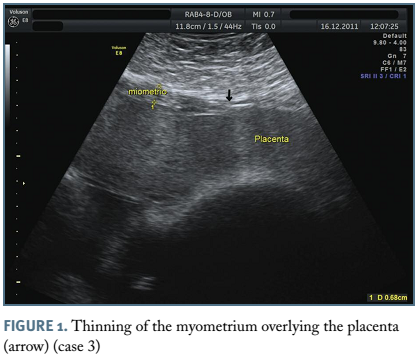 Lớp cơ TC mỏng
6/10/2018
Chẩn đoán
Siêu âm
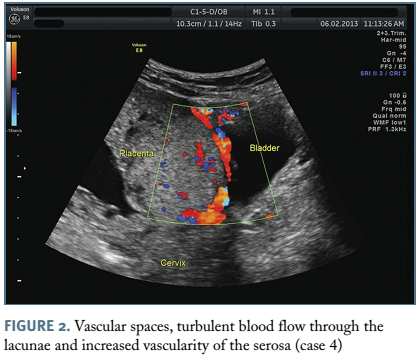 Các khoang mạch máu, dòng máu không ổn định (dữ dội), tăng sinh nhiều vùng thanh mạc
6/10/2018
Chẩn đoán
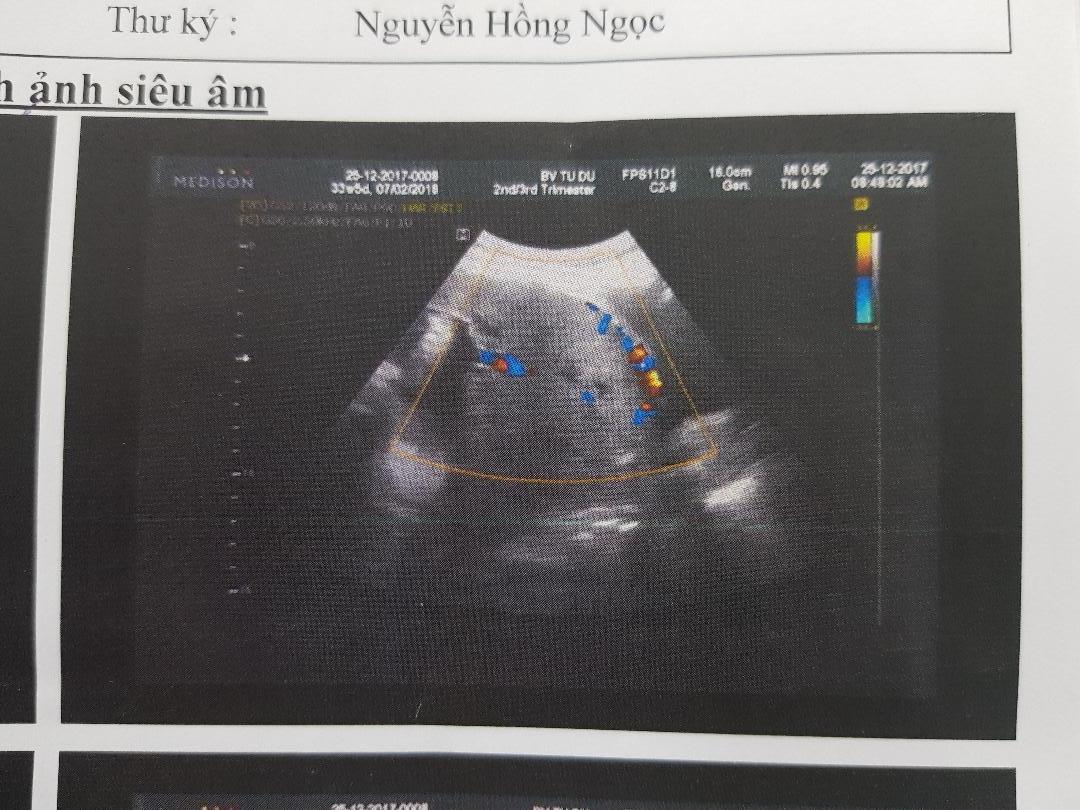 Siêu âm
Các khoang mạch máu, dòng máu không ổn định,
tăng sinh nhiều vùng thanh mạc
6/10/2018
Chẩn đoán
Siêu âm
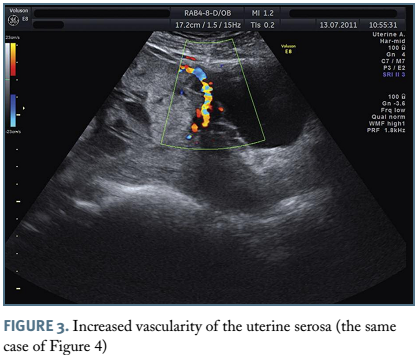 Tăng sinh mạch máu tại thanh mạc tử cung
6/10/2018
Chẩn đoán
Siêu âm
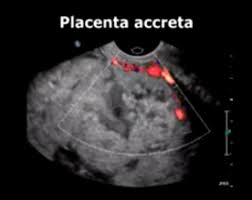 Accreta: mất đường echo kém ranh giới giữa cơ tử cung và bánh nhau. Cơ tử cung đoạn dưới còn
6/10/2018
Chẩn đoán
Siêu âm
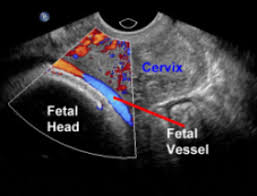 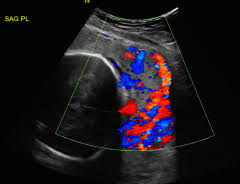 Increta: Cơ tử cung bị thay thế bởi các chồi nhau và mạch máu tân sinh
6/10/2018
Chẩn đoán
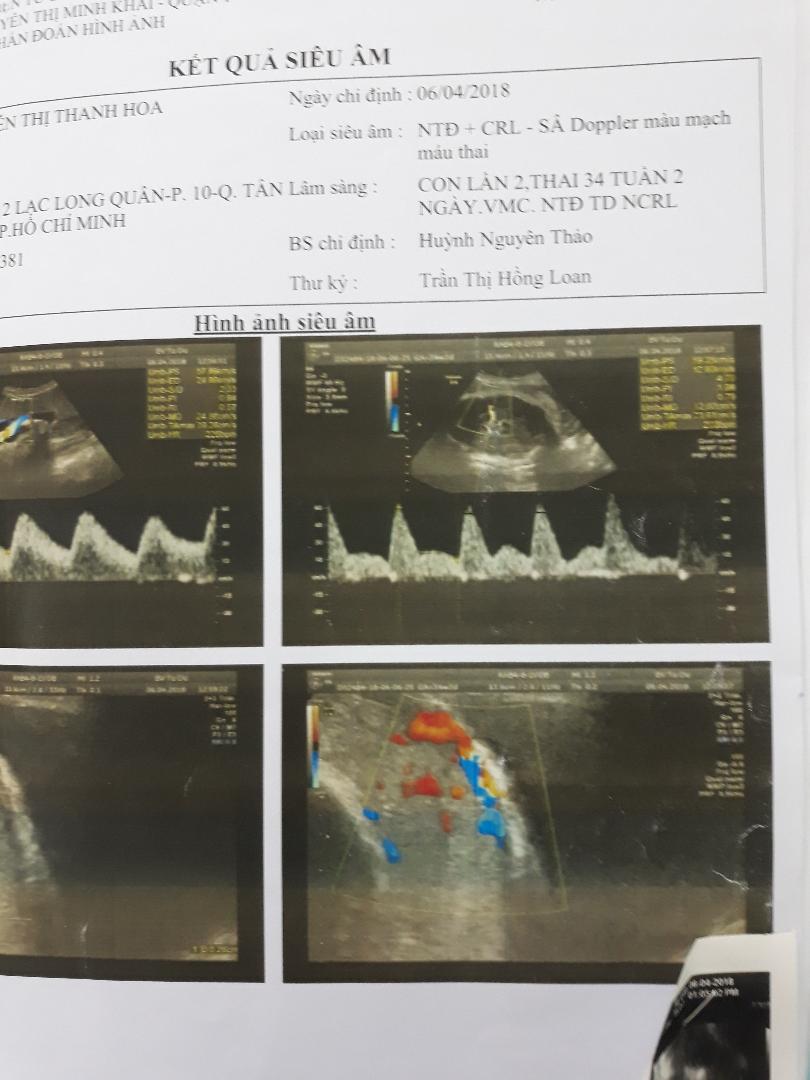 Siêu âm
Increta: Cơ tử cung bị thay thế bởi các chồi nhau và mạch máu tân sinh
6/10/2018
Chẩn đoán
Siêu âm
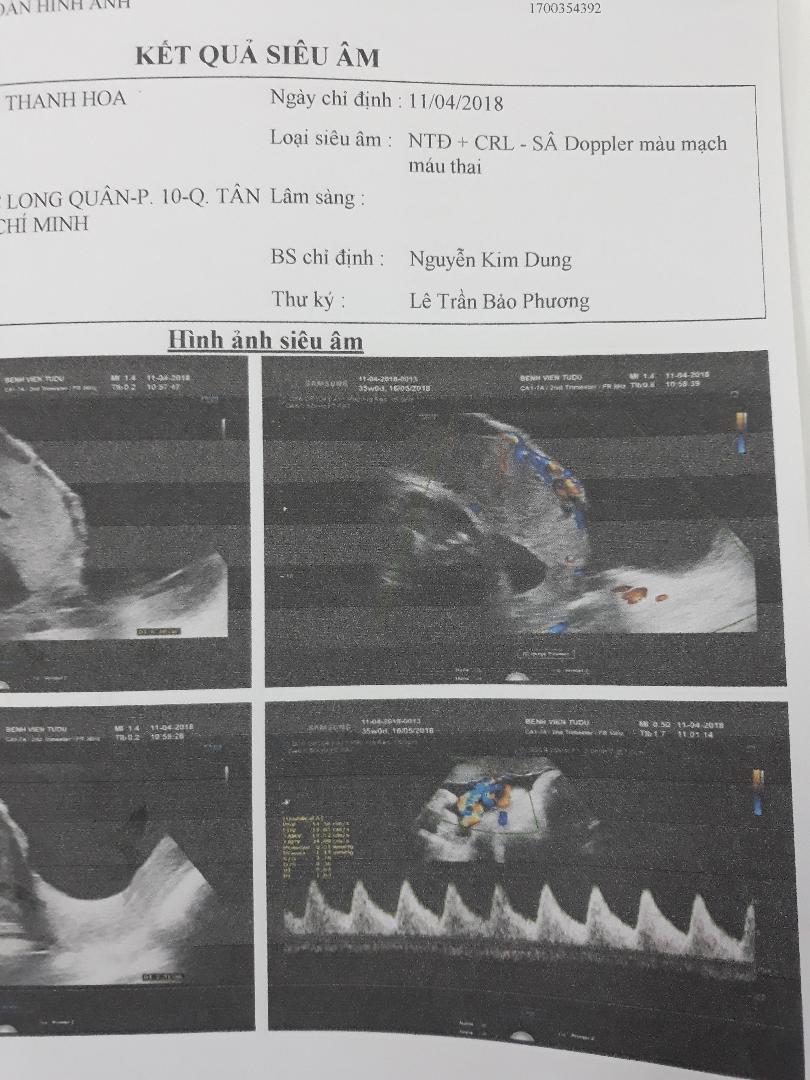 Increta: Cơ tử cung bị thay thế bởi các chồi nhau và mạch máu tân sinh
6/10/2018
Chẩn đoán
Siêu âm
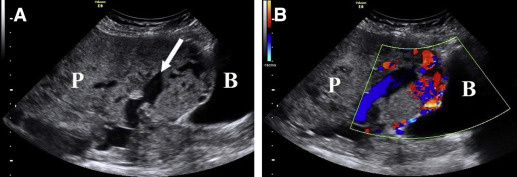 Percreta: thành bàng quang bị xâm lấn bởi các chồi nhau và các mạch máu tân sinh
6/10/2018
Chẩn đoán
Siêu âm
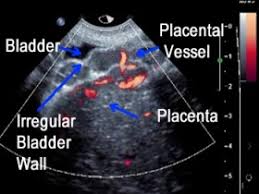 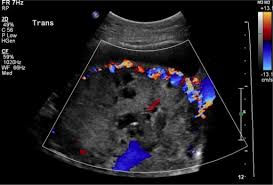 Percreta: thành bàng quang bị xâm lấn bởi các chồi nhau và các mạch máu tân sinh
6/10/2018
Chẩn đoán
Siêu âm
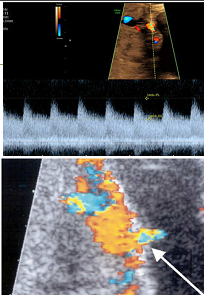 Percreta: thành bàng quang bị xâm lấn bởi các chồi nhau và các mạch máu tân sinh
6/10/2018
Chẩn đoán
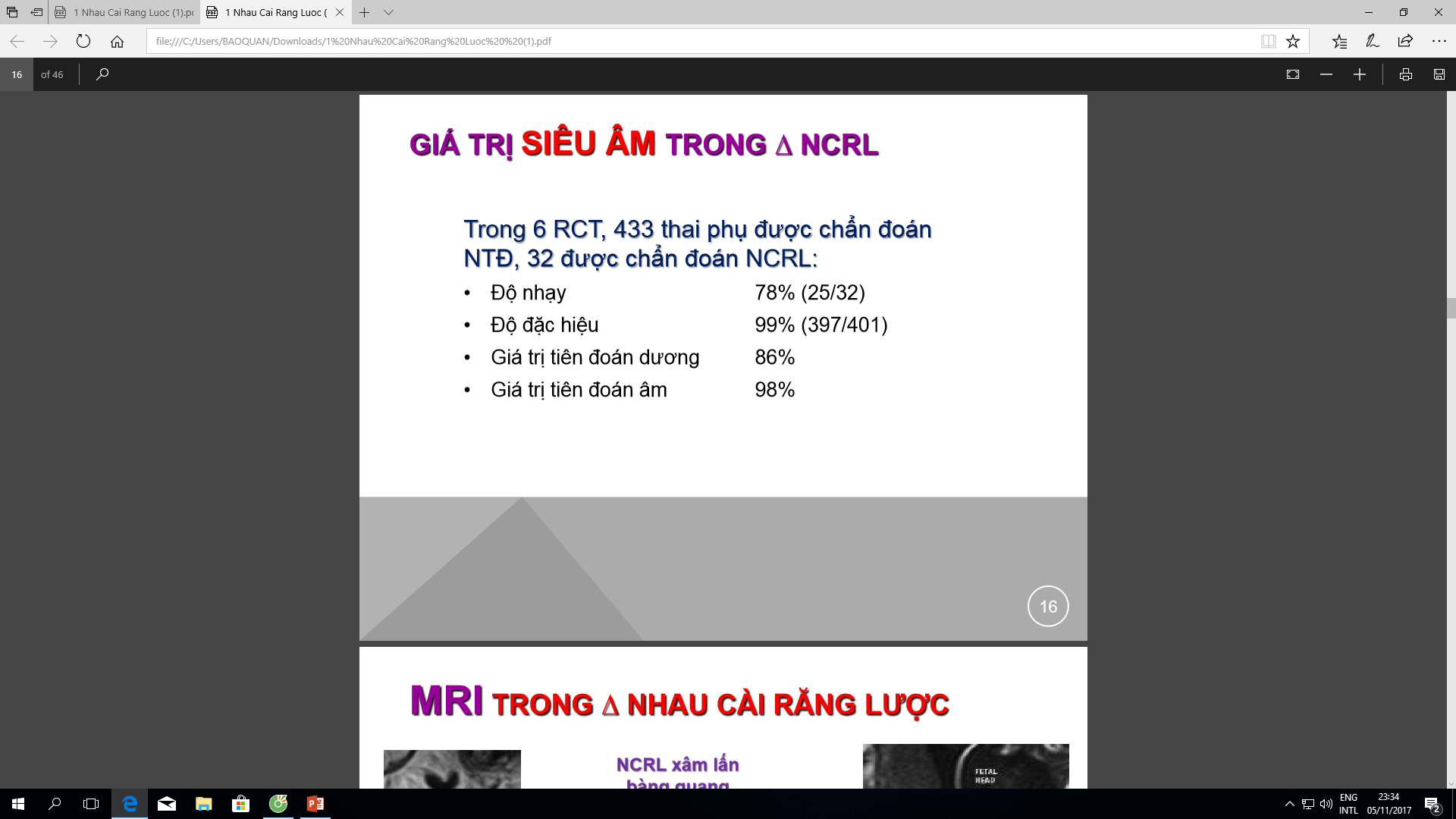 6/10/2018
Chẩn đoán
MRI
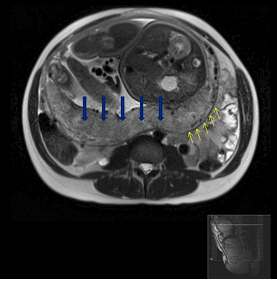 Nhau bám bình thường
6/10/2018
Chẩn đoán
MRI
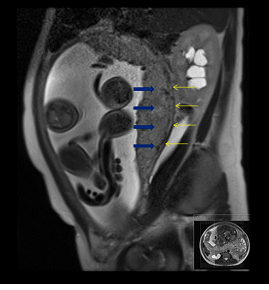 Nhau bám bình thường
6/10/2018
Chẩn đoán
MRI
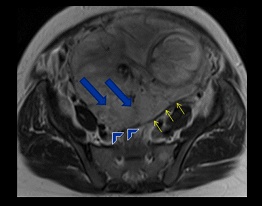 Nhau  cài Accreta
6/10/2018
Chẩn đoán
MRI
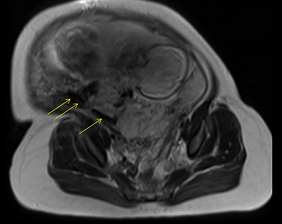 Nhau  cài Accreta: dải band trong bánh nhau
6/10/2018
Chẩn đoán
MRI
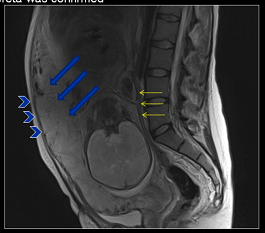 Increta: Lớp cơ TC mỏng bt (mũi tên vàng), 
mất lớp cơ bt (mũi tên xanh).
6/10/2018
Chẩn đoán
MRI
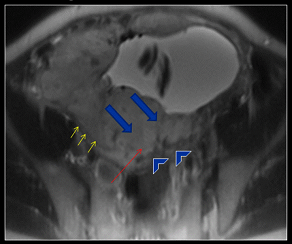 Percreta: Lớp cơ TC mỏng bt (mũi tên vàng), mất lớp cơ bt (mũi tên xanh), ĐT sigma không thể tách rời (mũi tên đỏ).
6/10/2018
Báo cáo 1 trường hợp
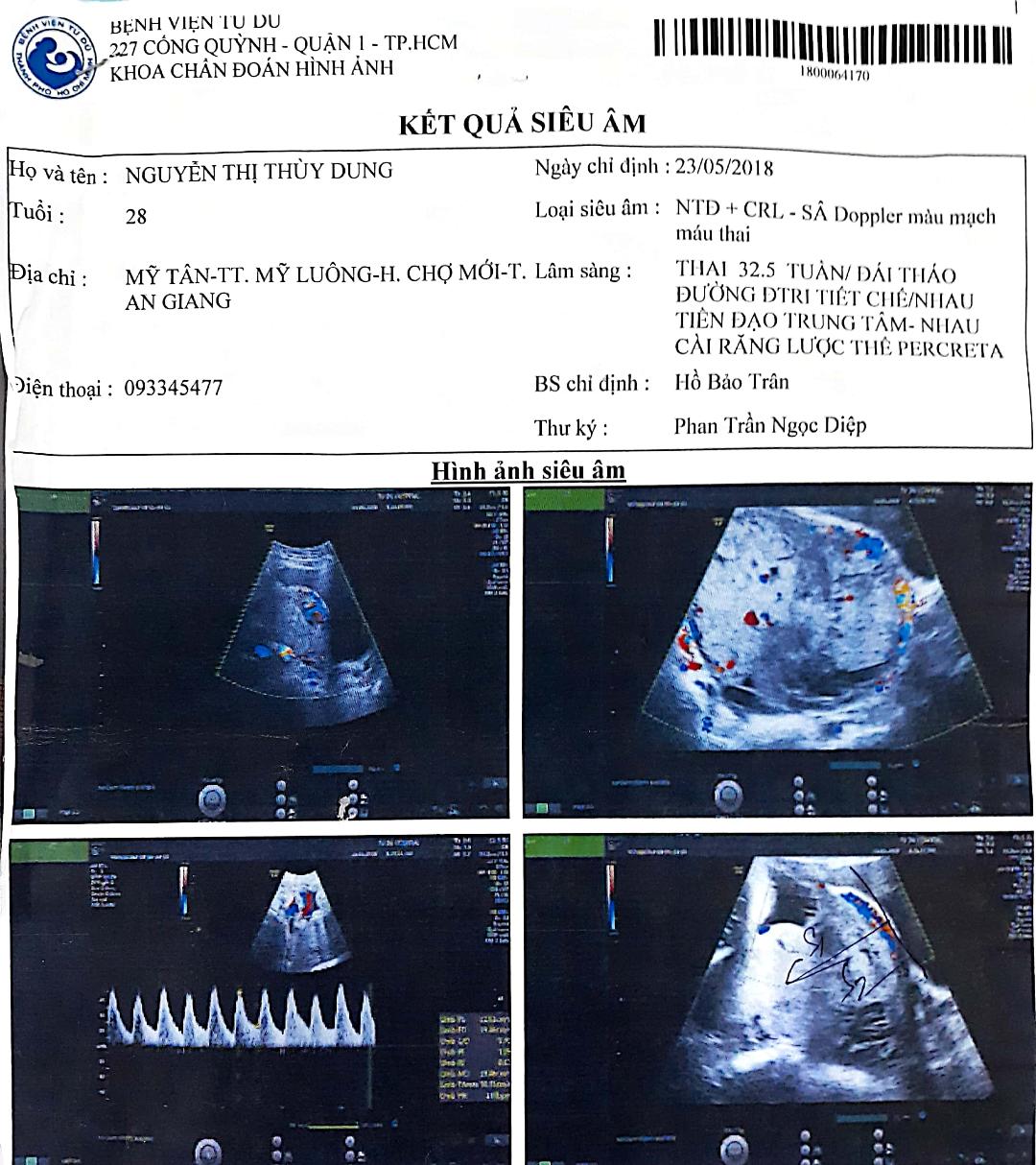 6/10/2018
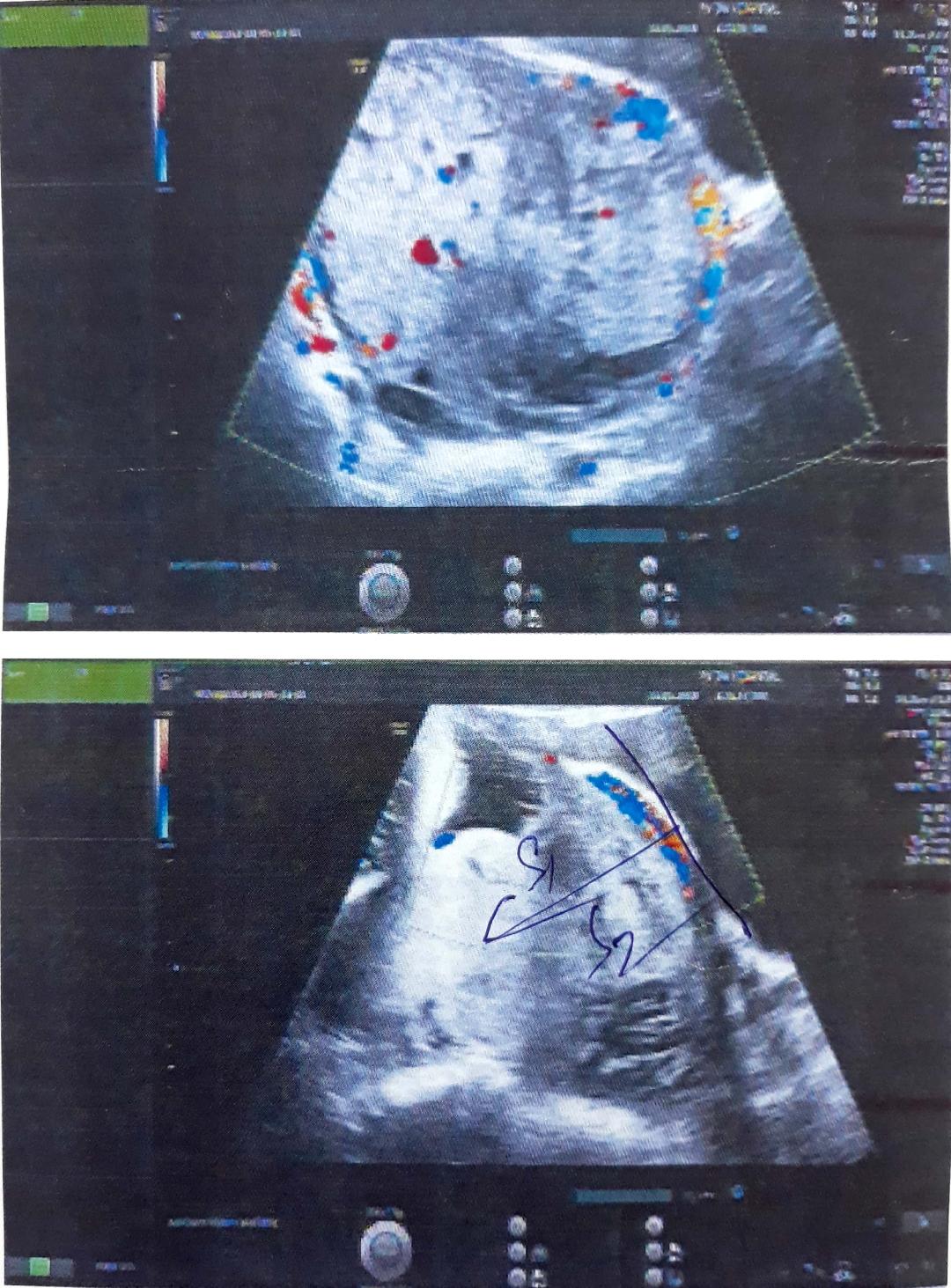 6/10/2018
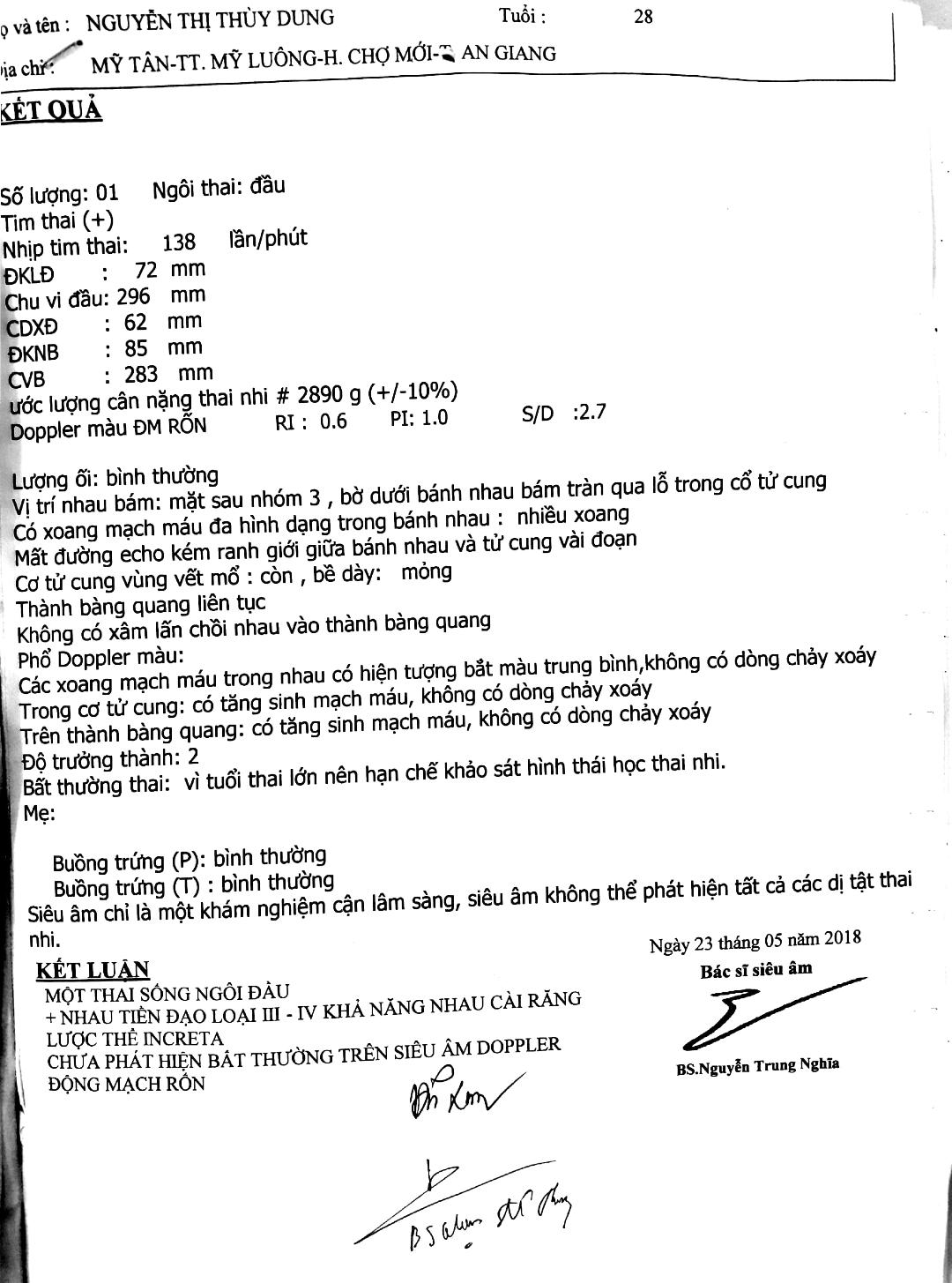 6/10/2018
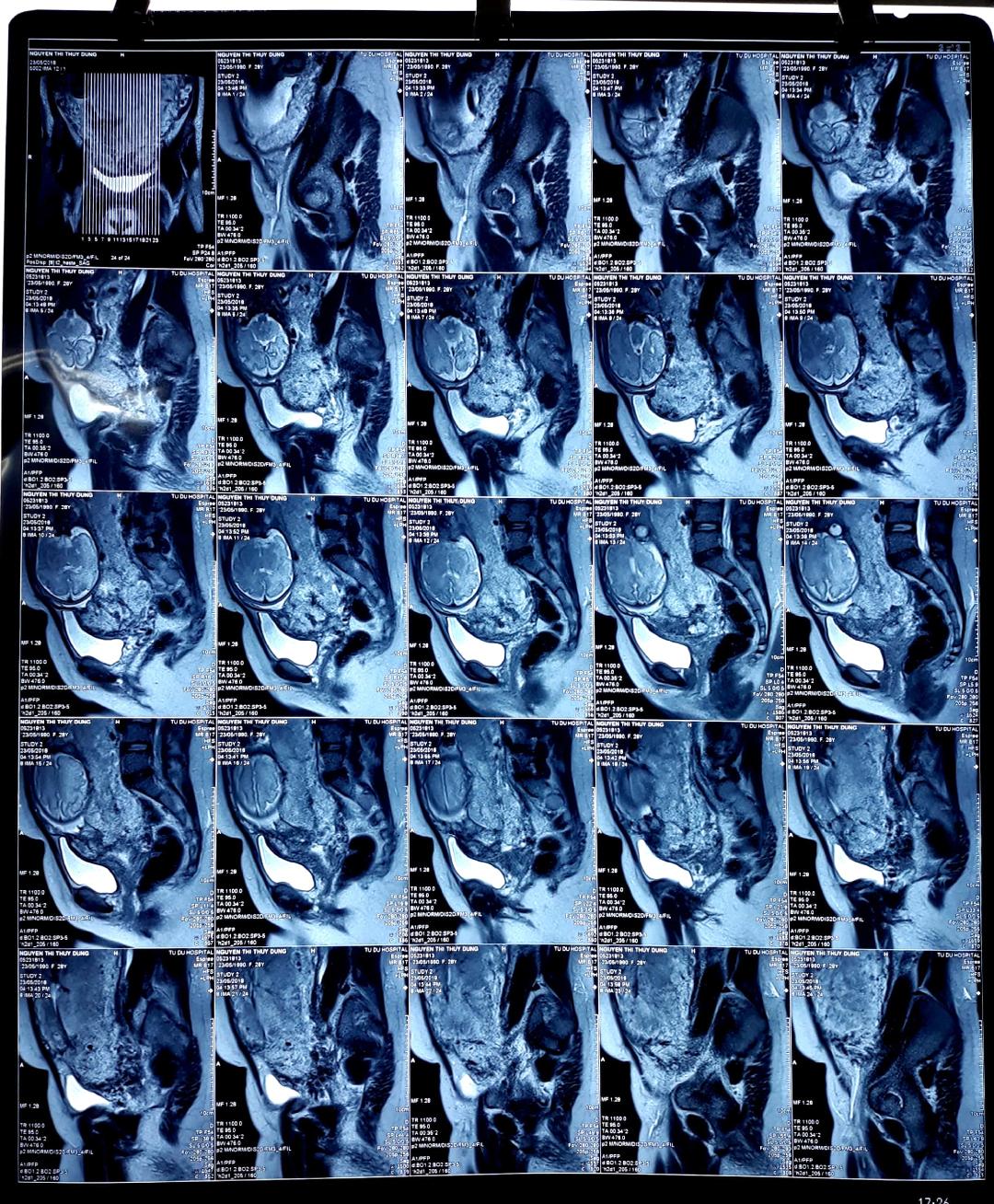 6/10/2018
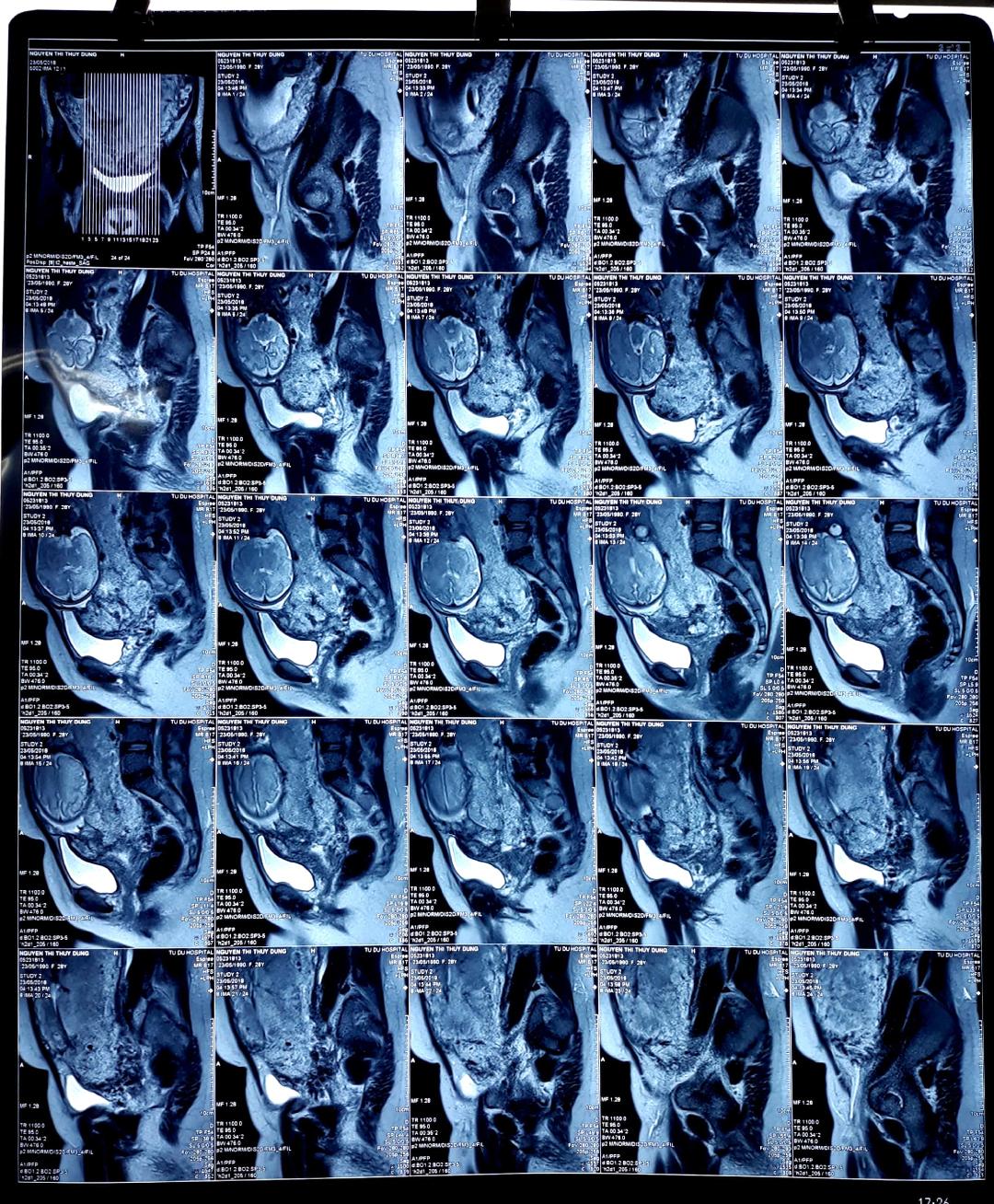 6/10/2018
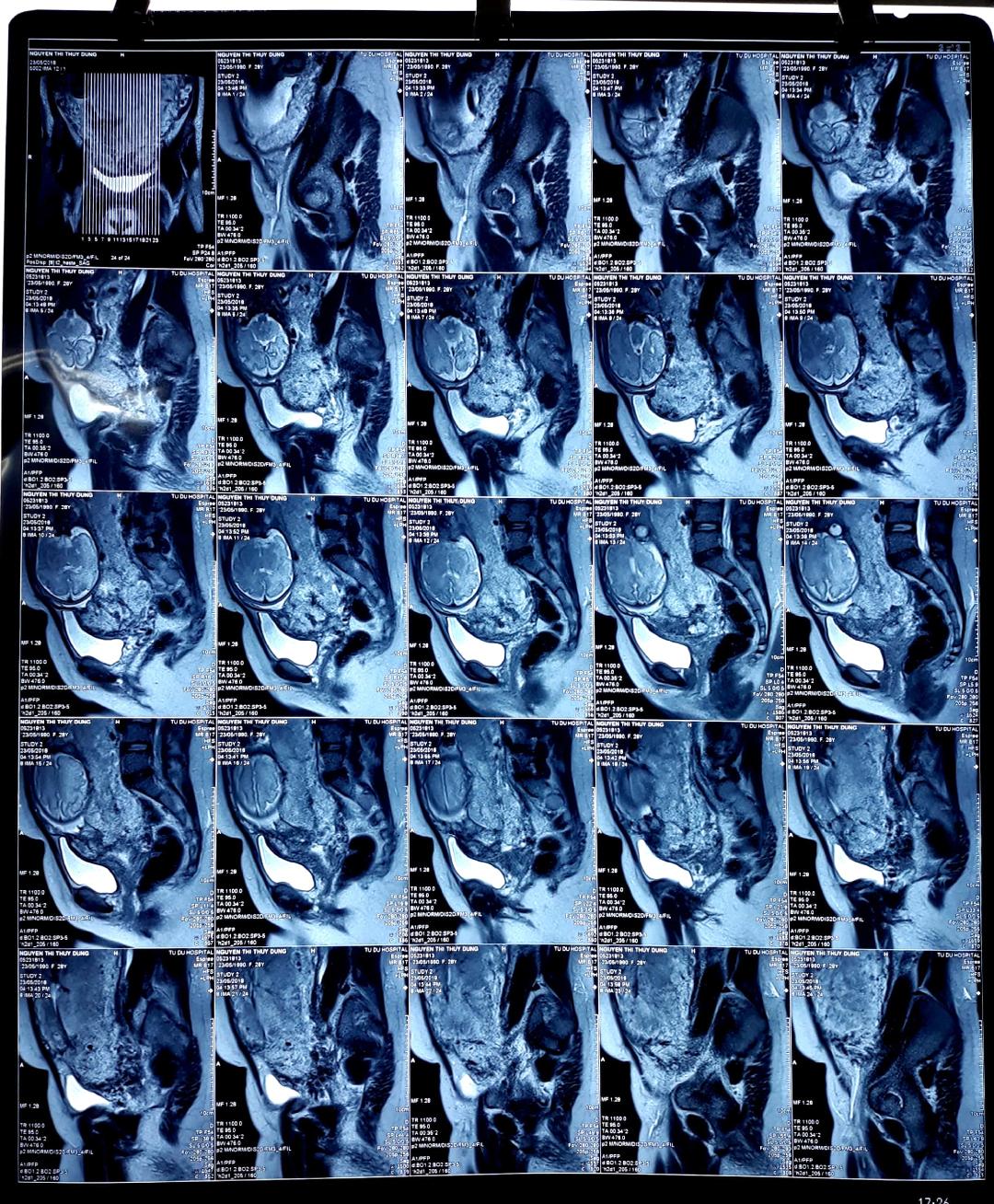 6/10/2018
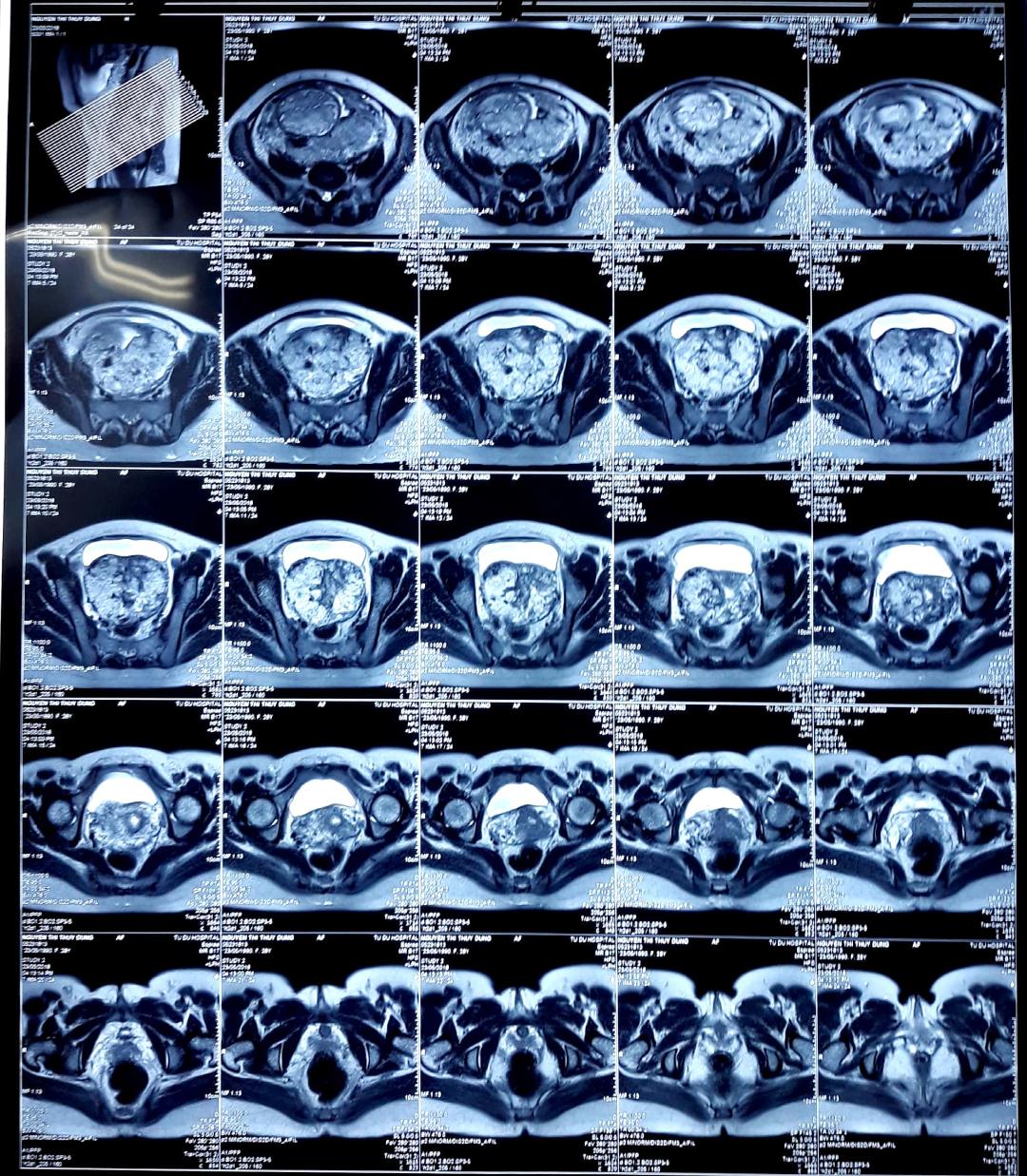 6/10/2018
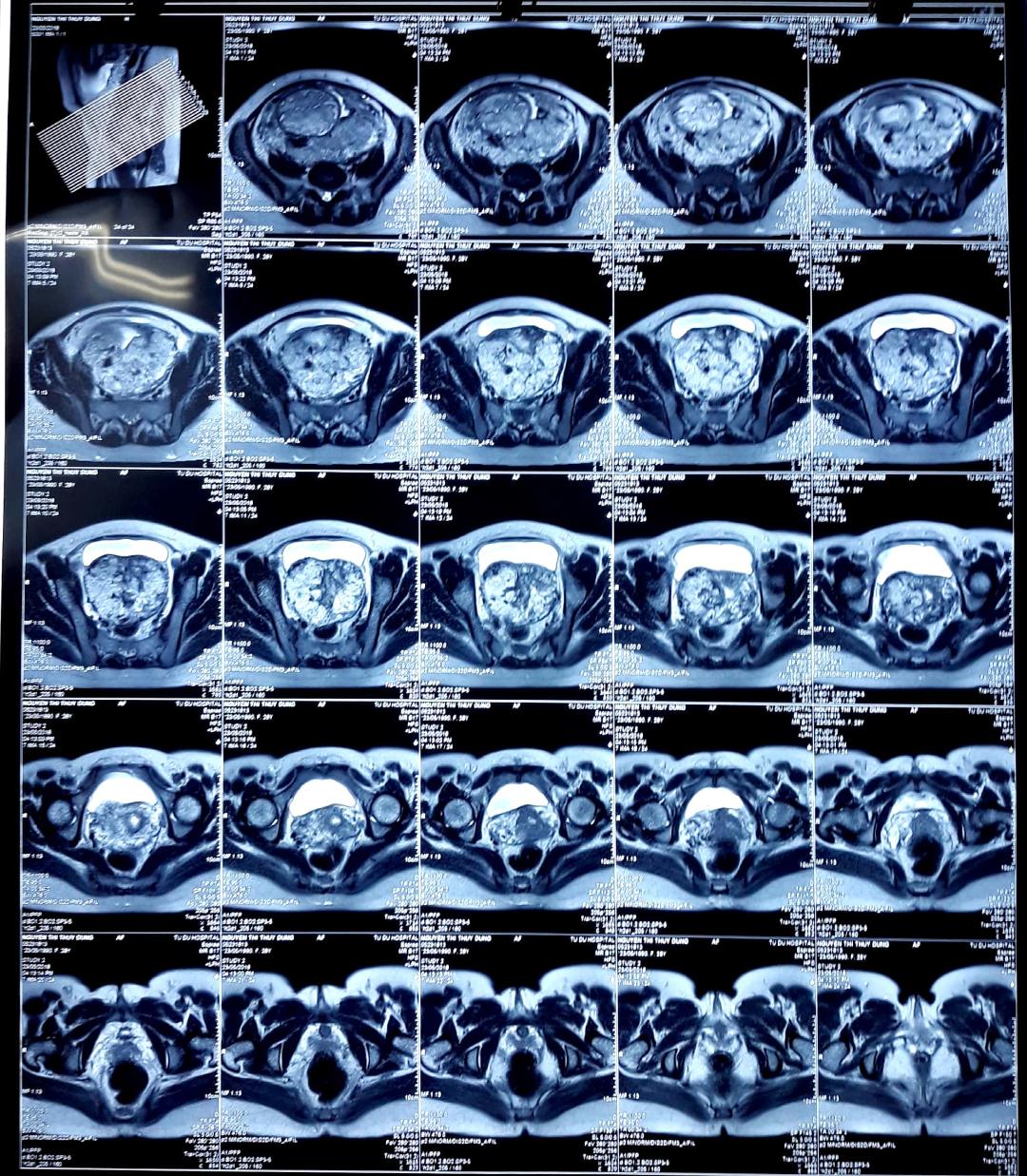 6/10/2018
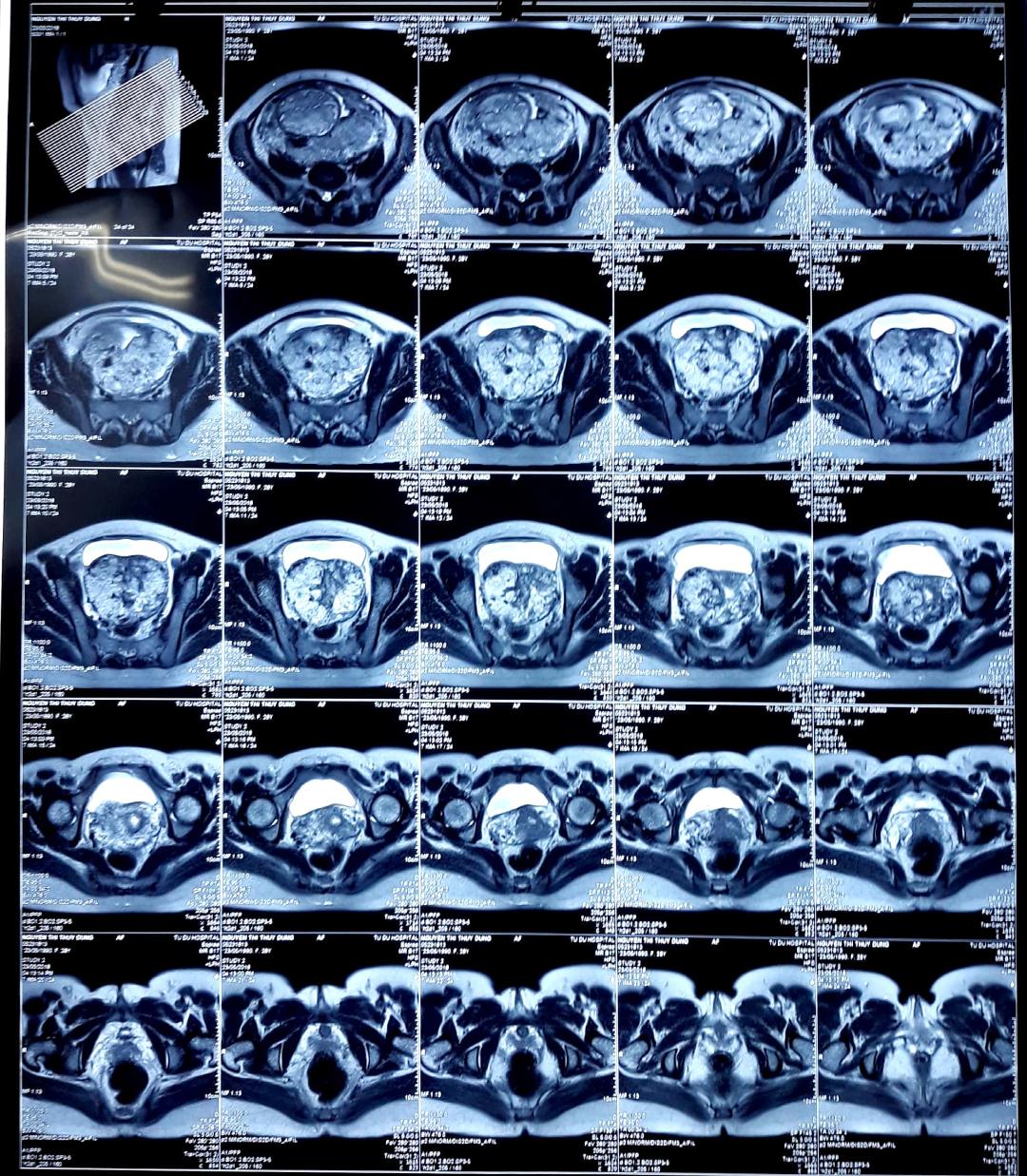 6/10/2018
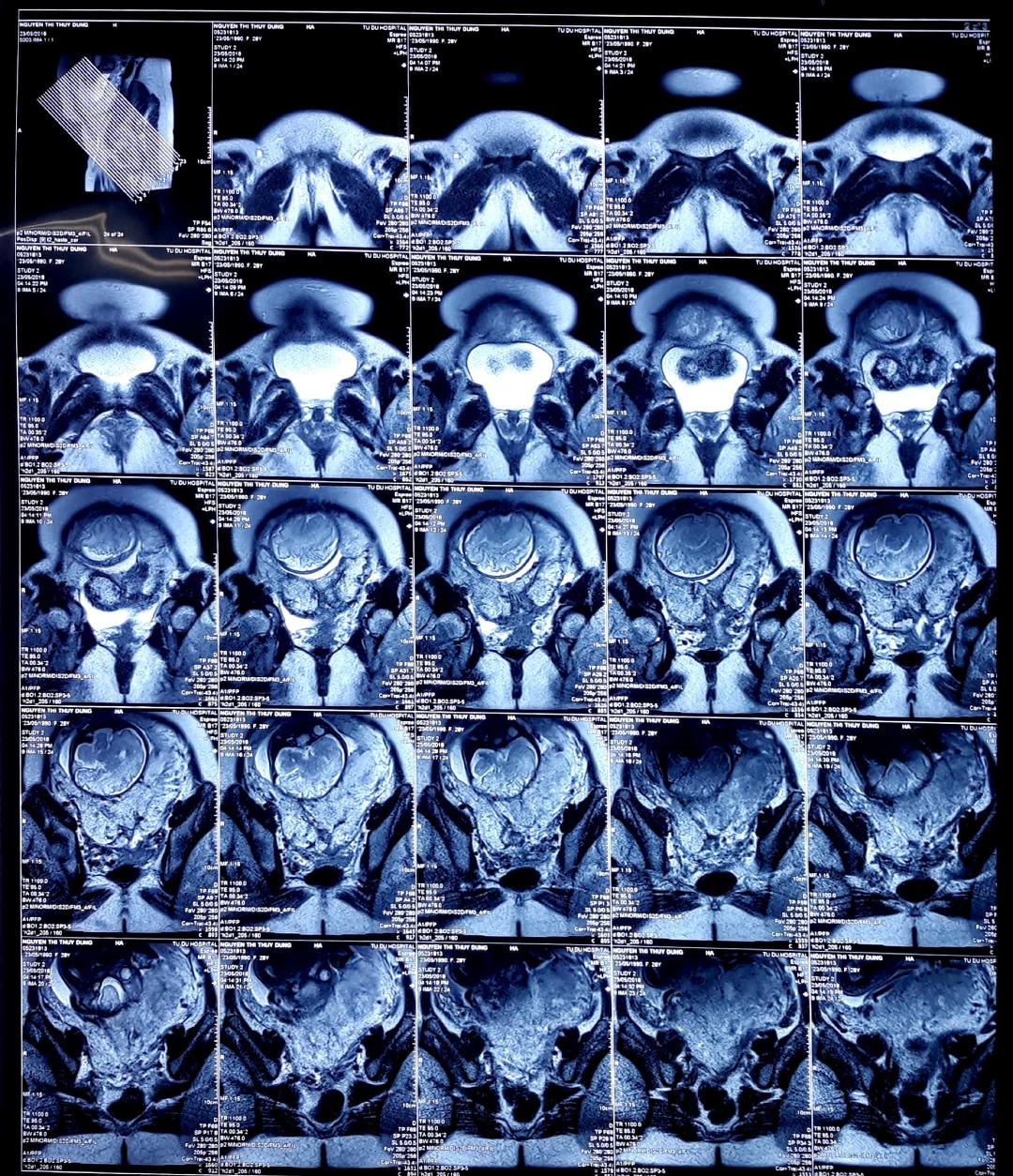 6/10/2018
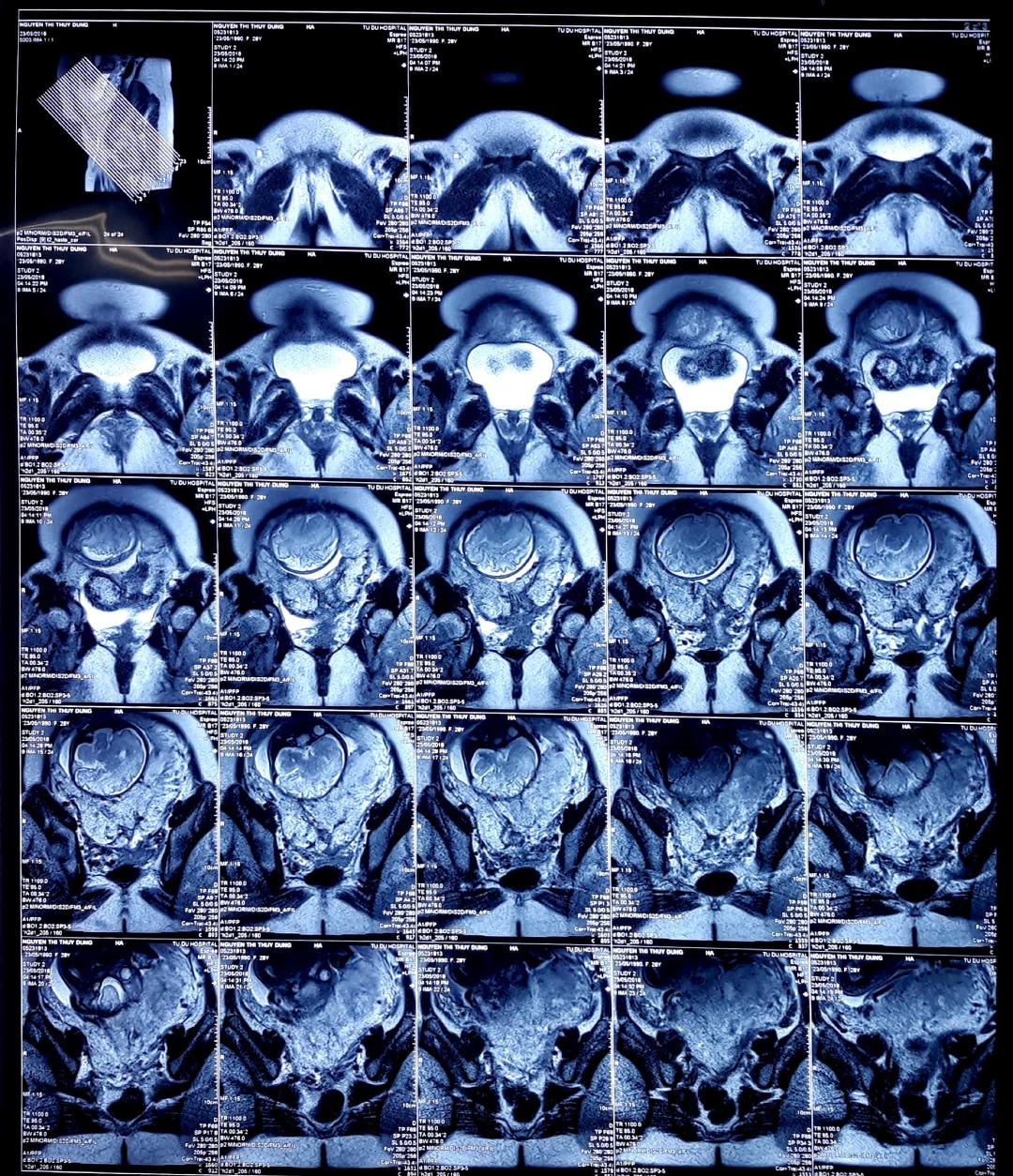 6/10/2018
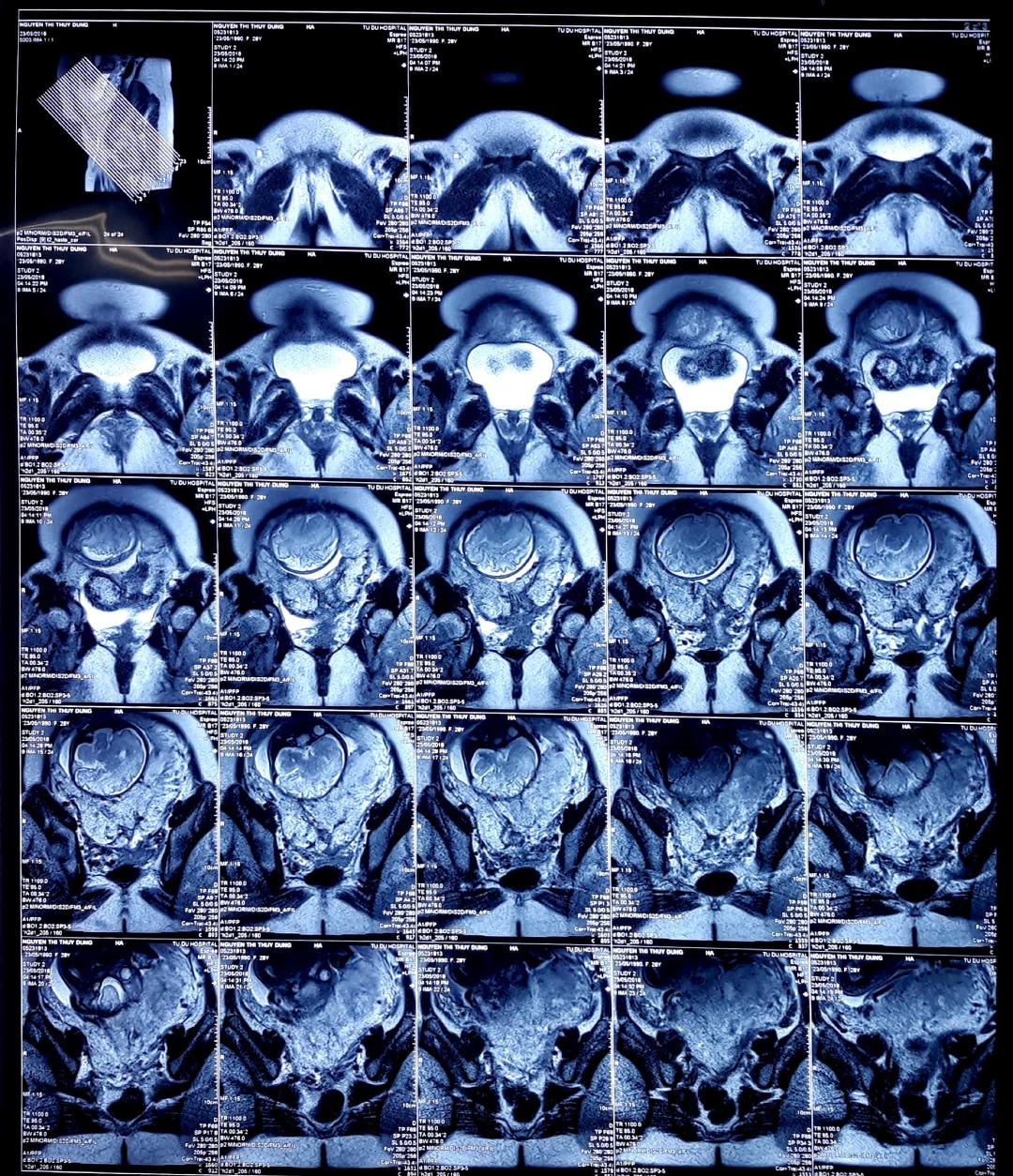 6/10/2018
Chẩn đoán
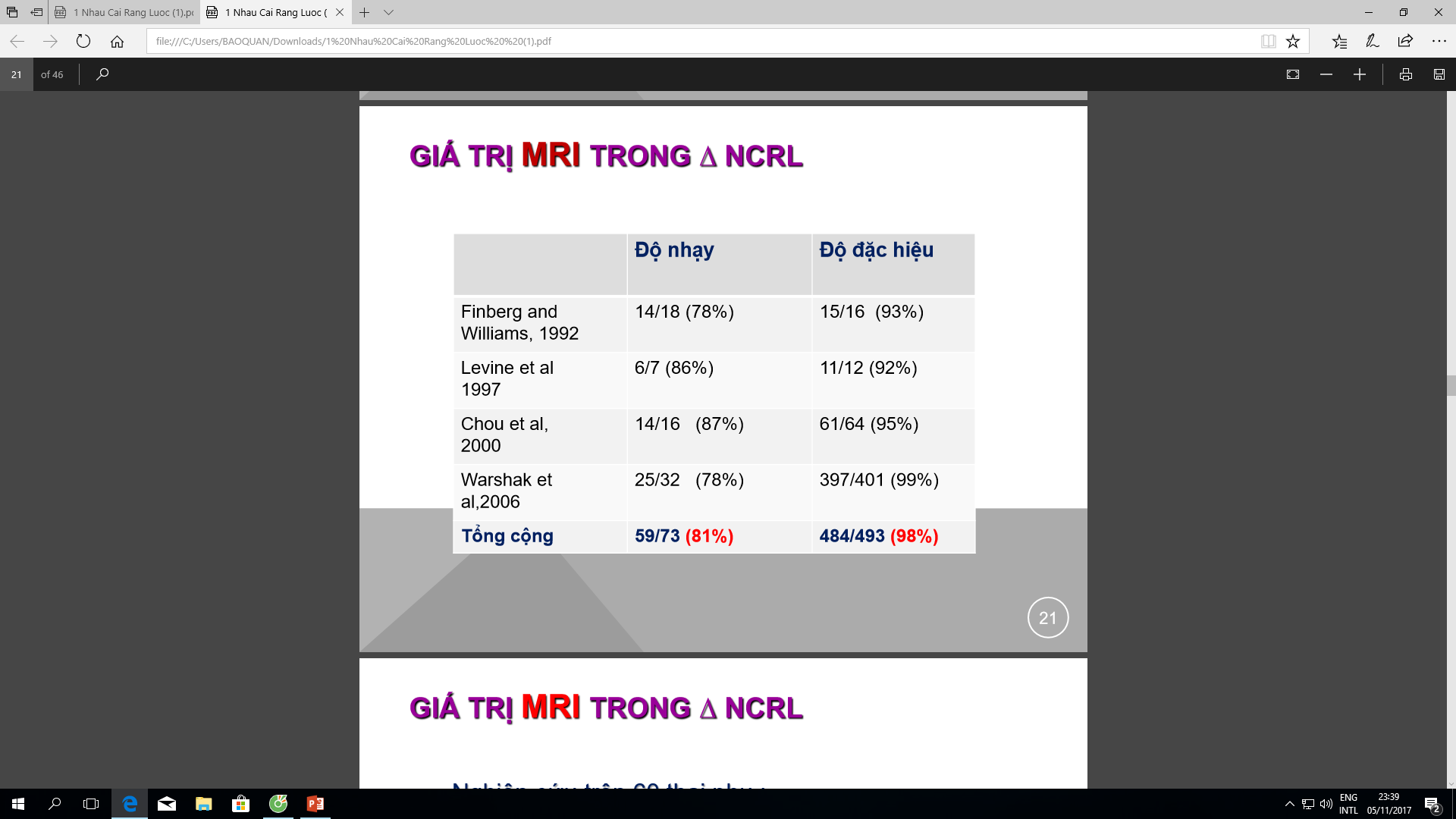 MRI
MRI may be helpful for depth and location of invasion
D'Antonio et al. Ultrasound Obstet Gynecol. 2014 Feb 10
6/10/2018
Xác định nhóm nguy cơ cao để siêu âm “trúng đích”
Identify women at high risk for accreta in need of a targeted ultrasound
6/10/2018
Các yếu tố nguy cơ NCRL
Tổn thương cơ TC/sẹo
Phẫu thuật lần trước: MLT, bóc NXTC, D&C, đốt điện
Tắc mạch ĐMTC, Xạ trị
Hội chứng Asherman’s
Nhau tiền đạo
Nhân xơ dưới niêm mạc
Đa sản
Mẹ lớn tuổi  
IVF
6/10/2018
Mổ lấy thai và NCRL
Tiền sử bệnh là dấu hiệu tốt nhất (patient history is the best clue)

Sẹo mổ cũ 1 lần: 0.3% 
Kèm NTĐ: 11%-25%
 Sẹo mổ cũ 2 lần, 0.6% 
Kèm NTĐ: 40%
 Sẹo mổ cũ 3 lần: 2.4% 
Kèm NTĐ: 61%

NCRL gia tăng cùng số lần MLT kèm nhau tiền đạo
6/10/2018
Chân thành cám ơn
6/10/2018